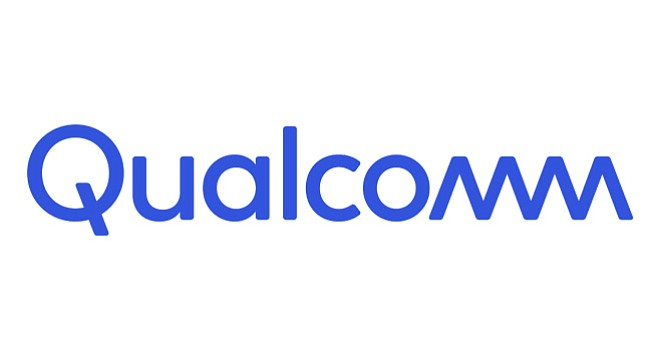 Intelligence by the Kilowatthour
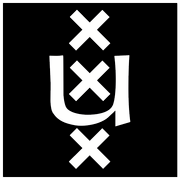 Max Welling

Qualcomm Technologies
University of Amsterdam (UvA)
Canadian Institute For Advanced Research (CIFAR)
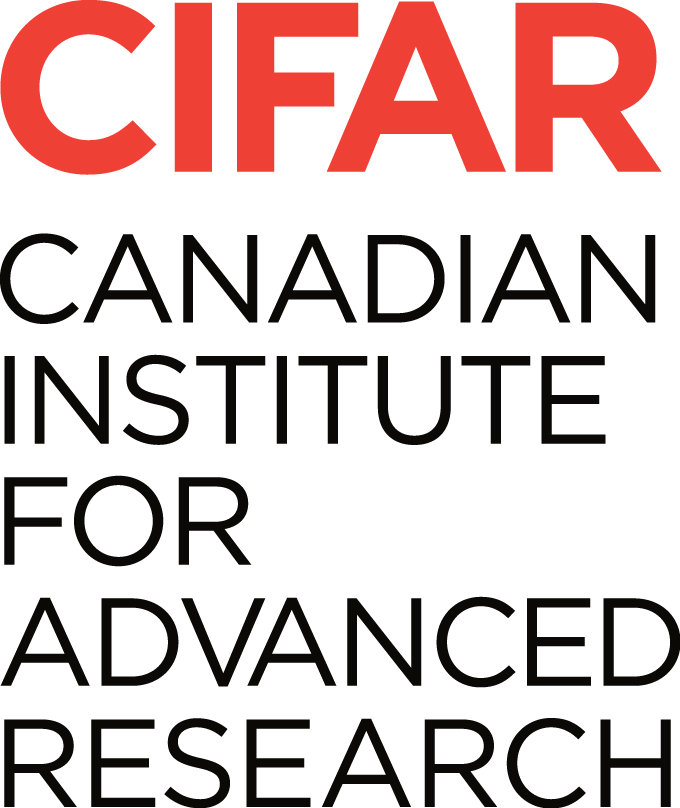 PrologueIntroduction & Motivation
‹#›
F    =   E      -       H
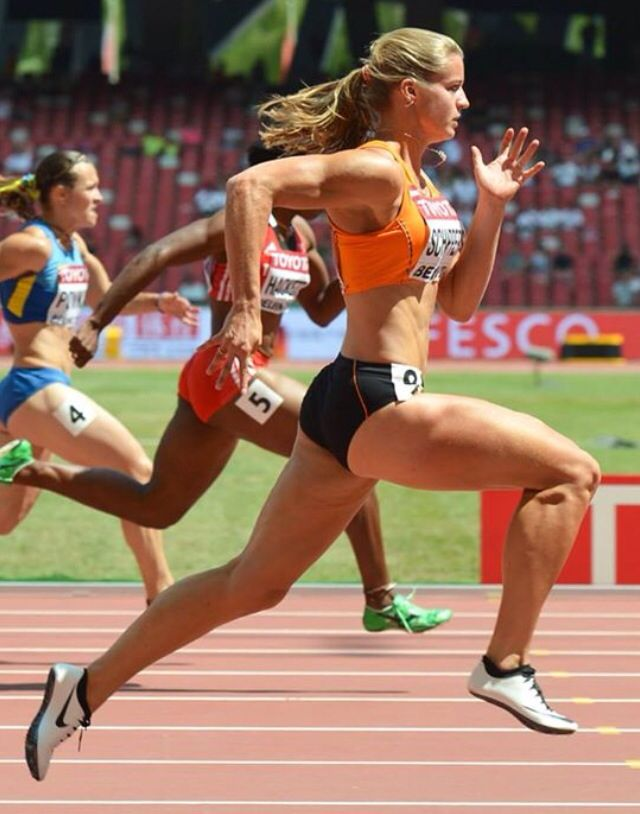 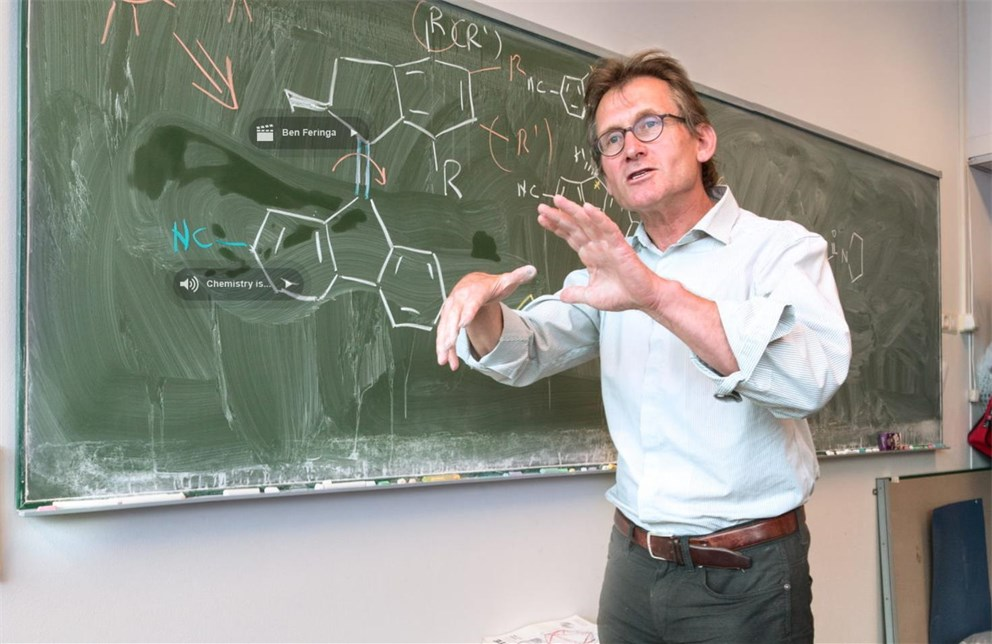 Daphne Schippers: 
2015 & 2017 world champion 200 meters
Ben Feringa: 
Nobel Prize Chemistry 2016
‹#›
Free Energy =    Energy     -      Entropy
Level of organization, information of a system
Ability to perform physical work
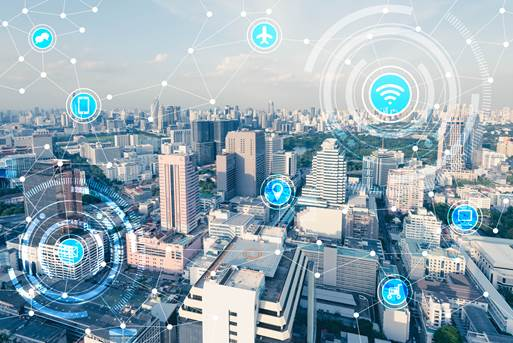 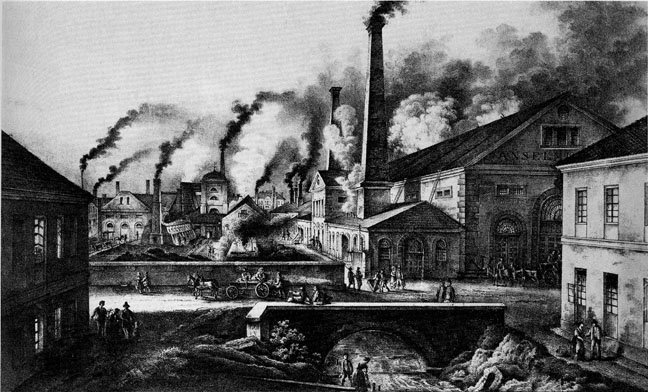 Information Revolution: ±1940
Industrial Revolution: ±1820
‹#›
“It From Bit”
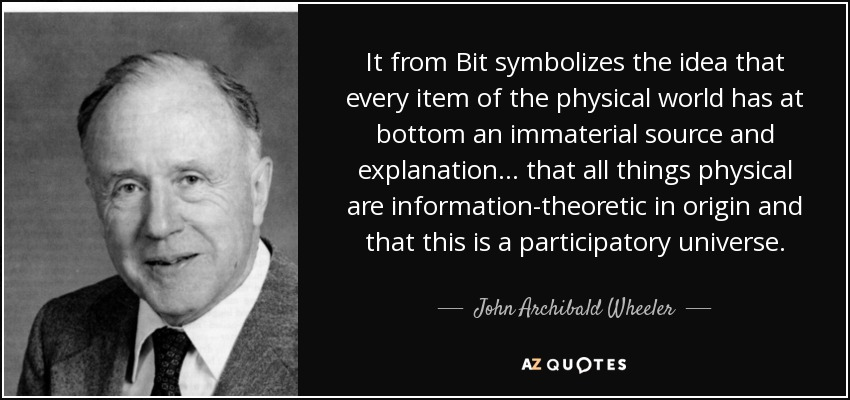 ‹#›
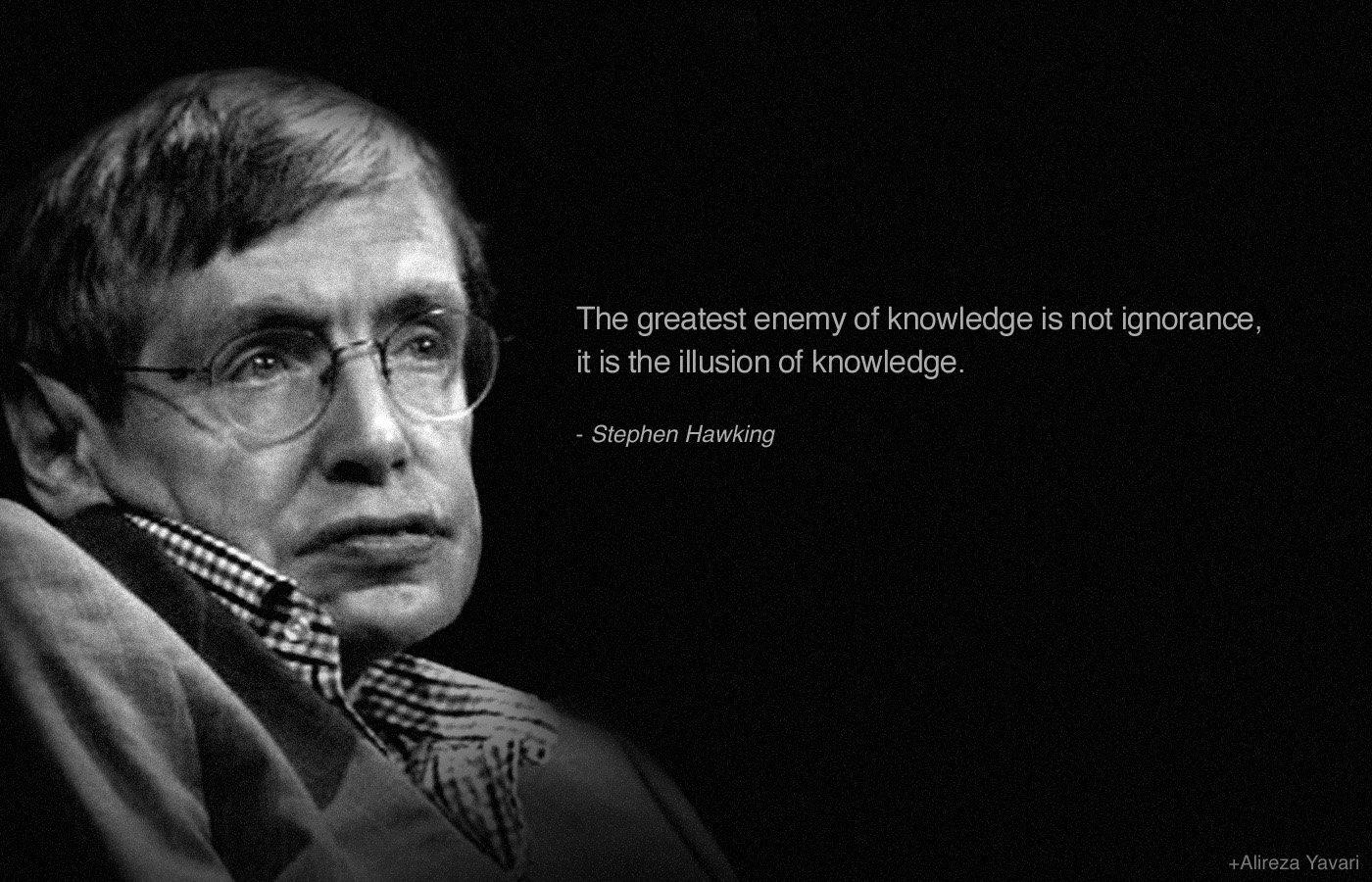 Entropic Forces and Gravity
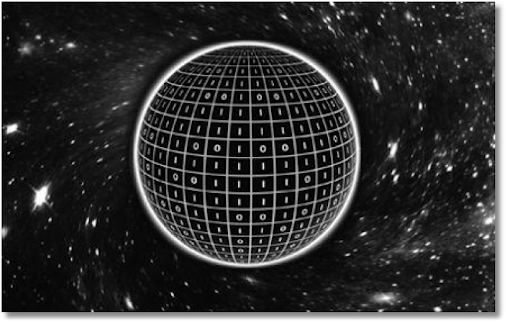 Stephen Hawking
Black holes are thermodynamic objects,with an information content proportionalto its area (the holographic principle)
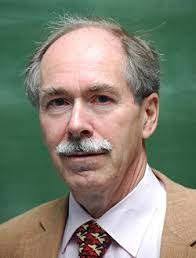 Gerard ‘t Hooft
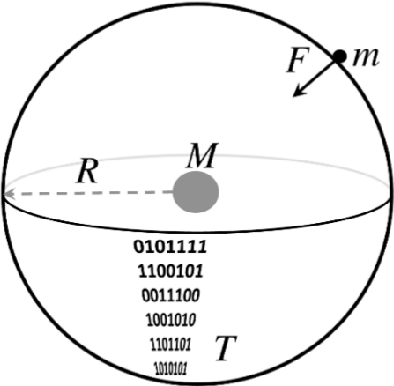 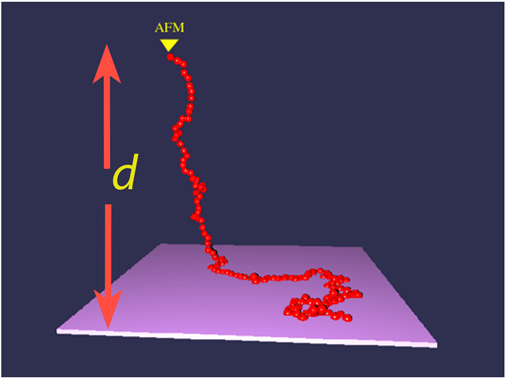 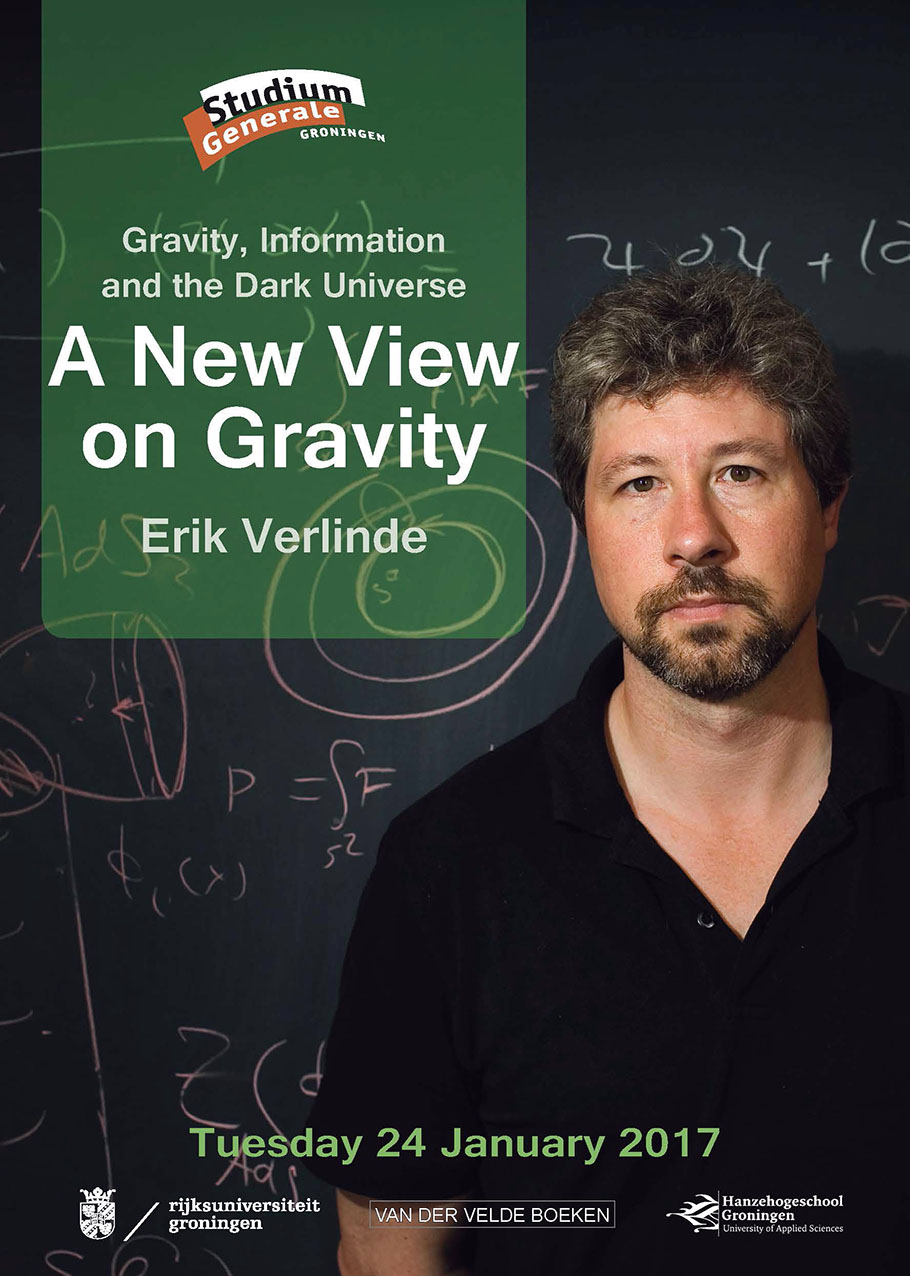 Gravity as an entropic force.
‹#›
Erik Verlinde
Free Energy: from physics to informatics
Second law of thermodynamics:
Szilard’s one molecule engine
Maxwell’s demon
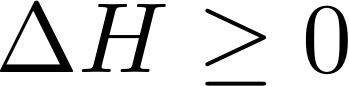 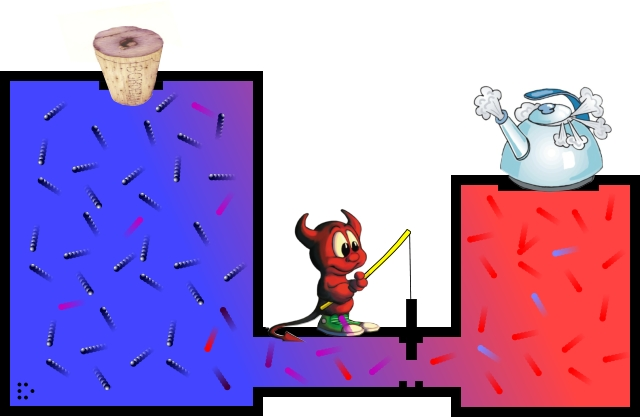 Entropy is the part of the free energy that cannot be converted into work
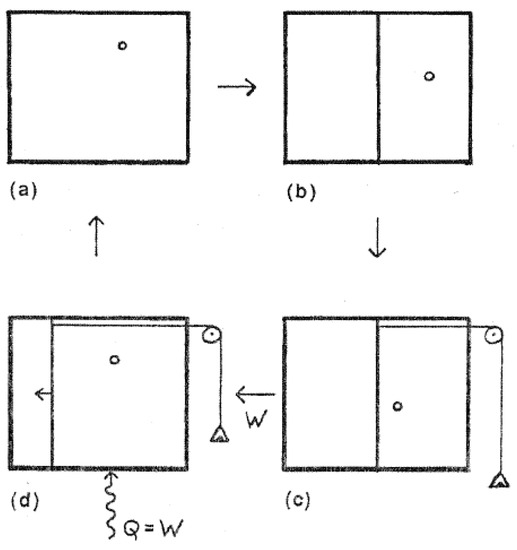 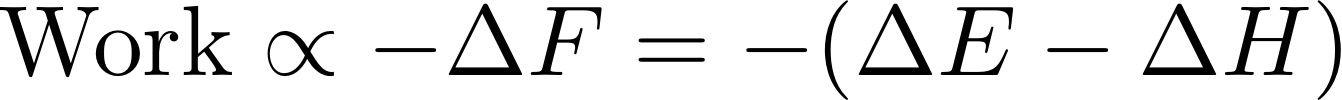 ‹#›
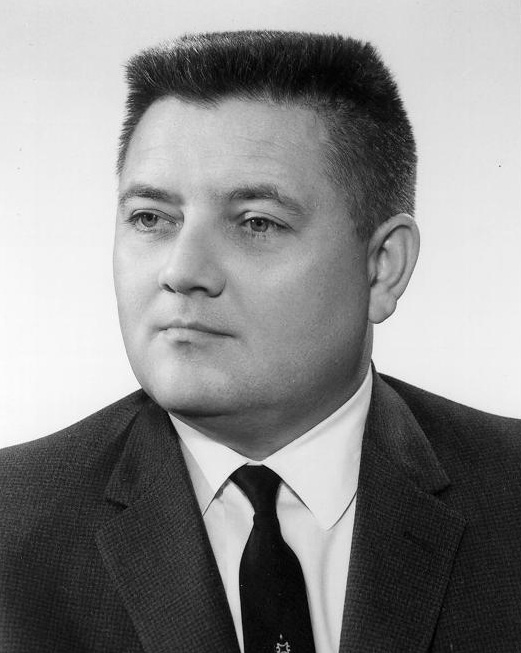 E.T. Jaynes
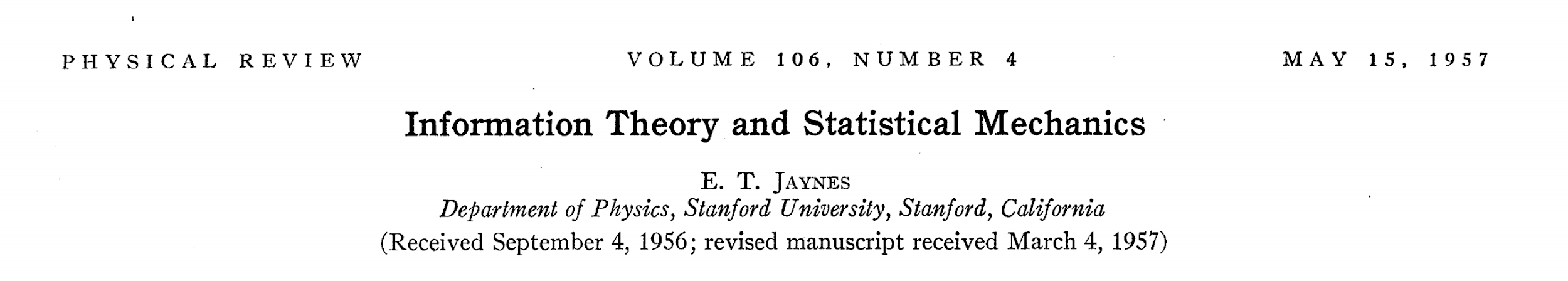 The free energy is a subjective quantity

Entropy is a degree of ignorance about the microscopic degrees of freedom of a system
Landauer: Computer memory of the microscopic state information needs to be overwritten                    which increases entropy and costs energy.
‹#›
Bayes
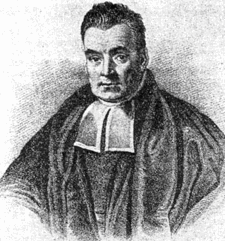 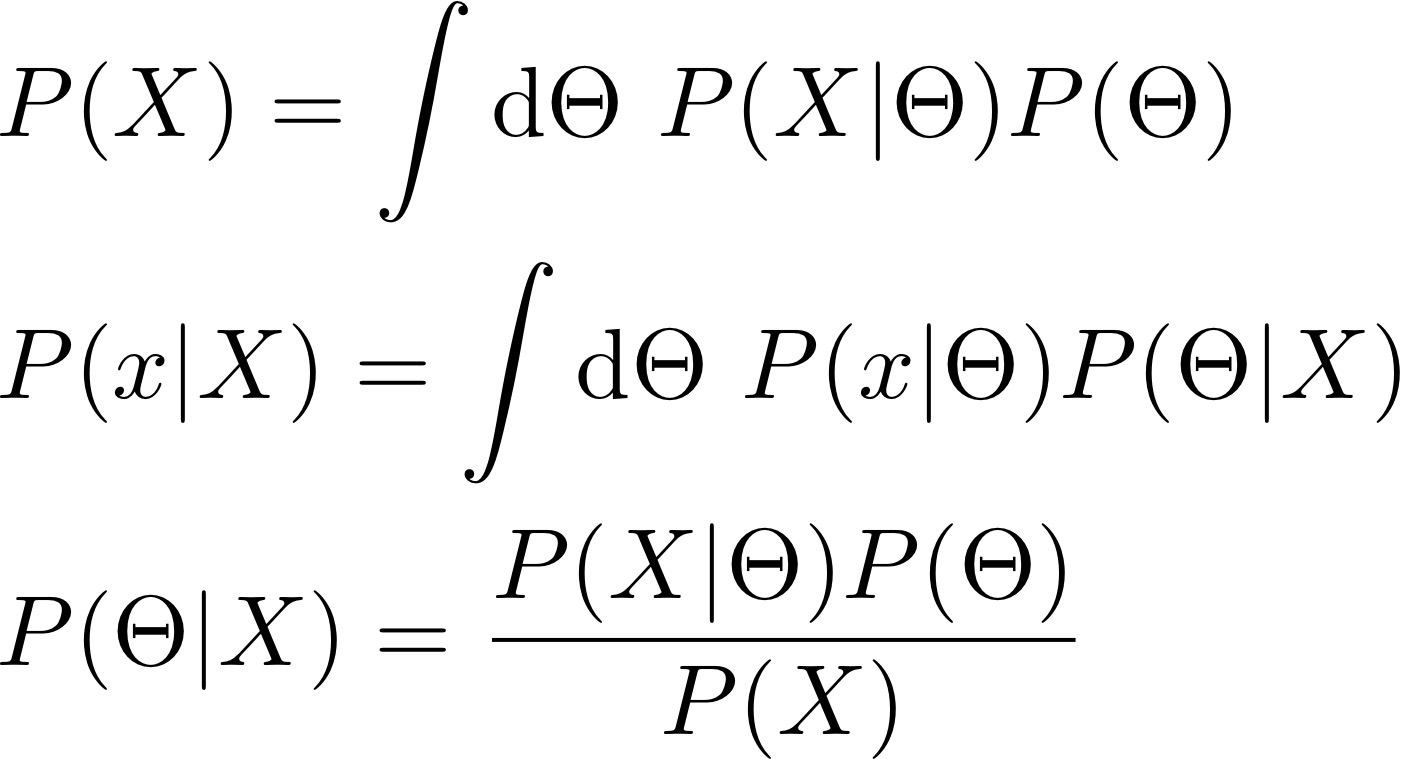 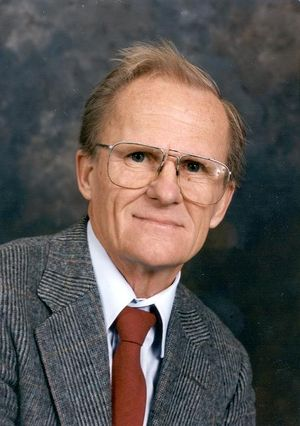 Rissanen
Rissanen, J. (1978). "Modeling by shortest data description"
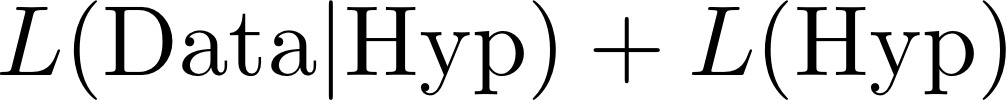 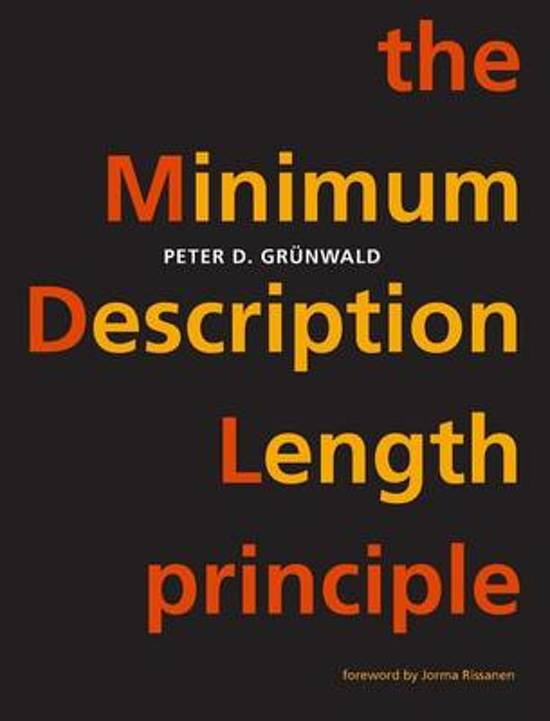 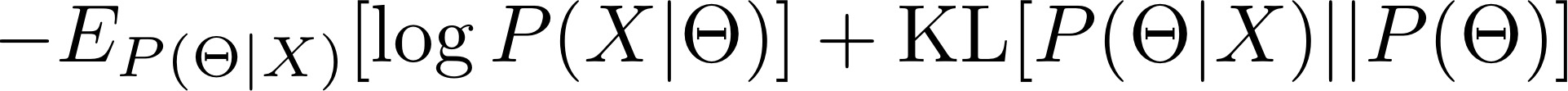 Bits required to encode the hypothesis
Bits required to encode data hypothesis
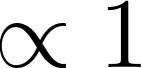 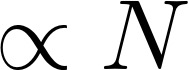 Complex models require more bits to encode, which only pays off if N is large.
‹#›
Hinton
Hinton & Van Camp, 1993,“Keeping Neural Networks Simple by Minimizing the Description Length of the Weights”
Neal & Hinton, 1998“A view of the EM algorithm that justifies incremental, sparse, and other variants”
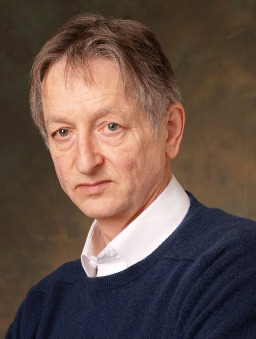 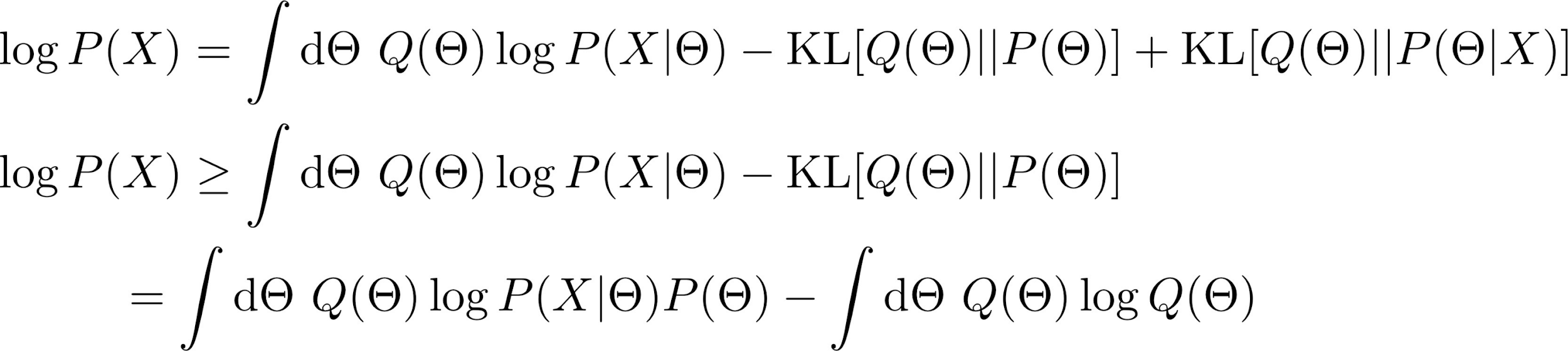 - Free Energy = - Energy + Entropy
‹#›
Entropy can improve computational efficiency ?
Helmholtz:
F=E-H
Summary
Physics
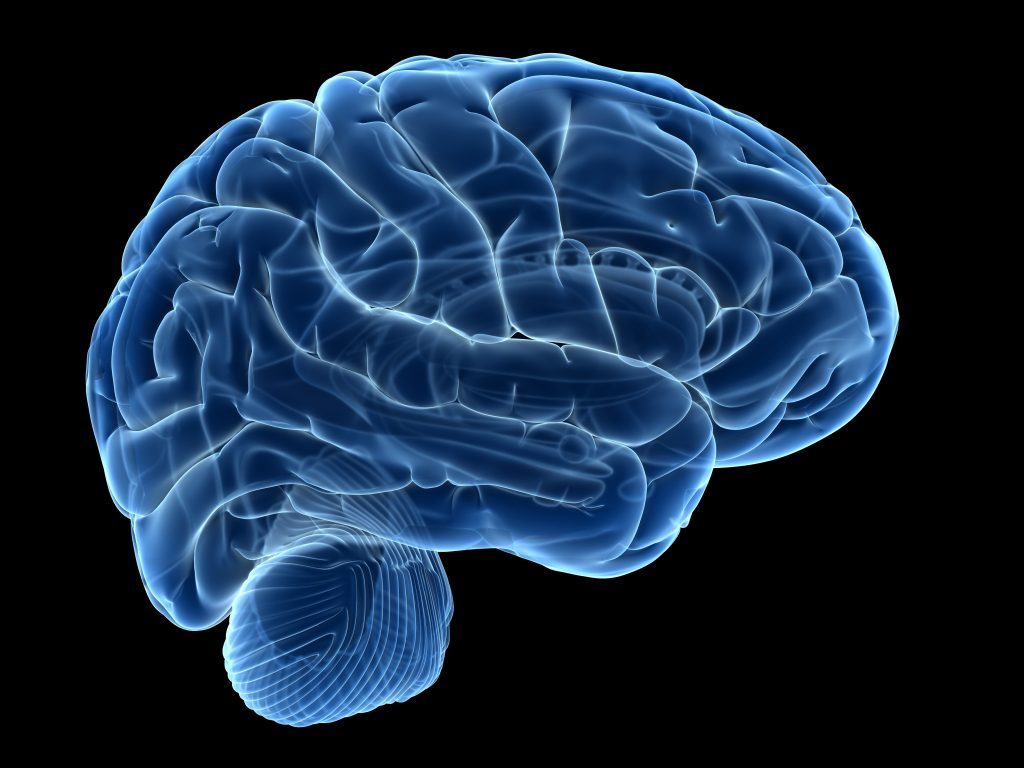 Hinton:
Variational Bayes
Jaynes:
Entropy is ignorance
Rissanen:
MDL
Modeling
‹#›
Large Scale Approximate Bayesian Learning:MCMC & Variational Bayes
‹#›
Variational Bayes versus MCMC
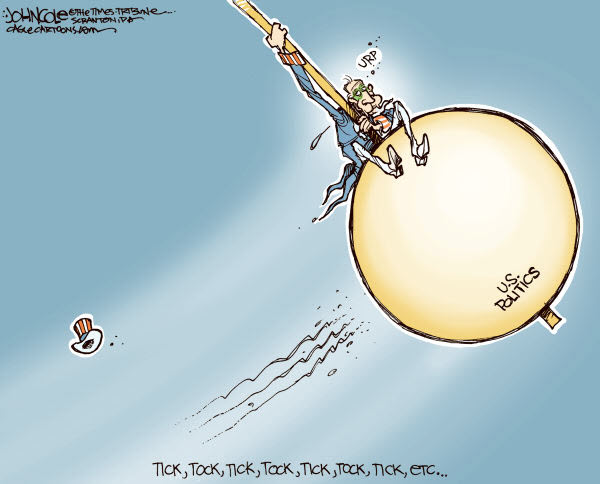 Variational Bayes
MCMC
‹#›
Bayesian Posterior Inference
Variational Inference
Sampling
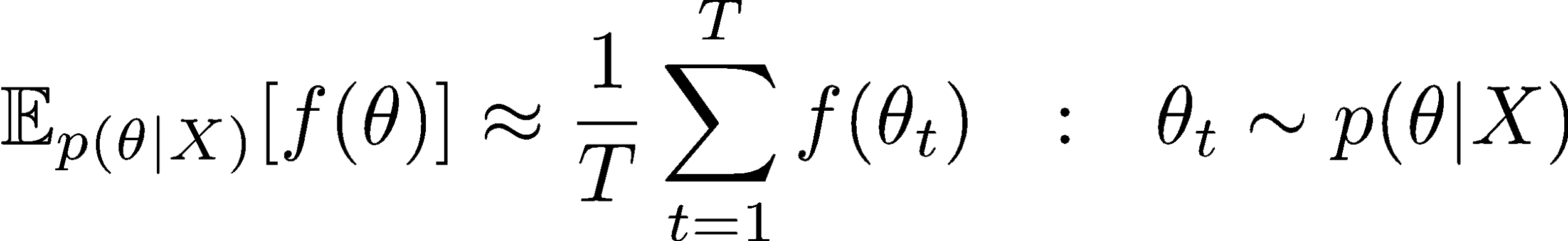 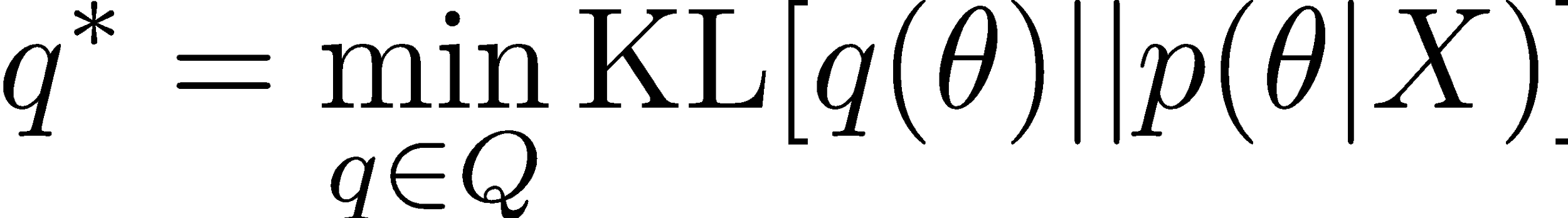 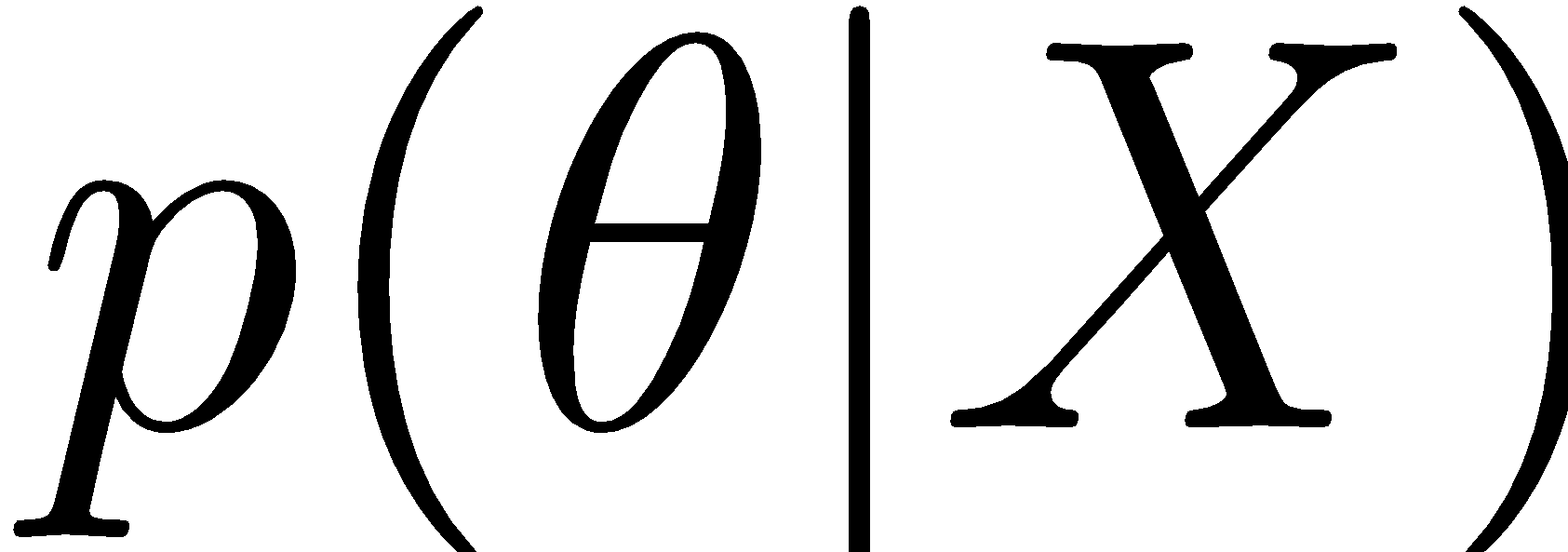 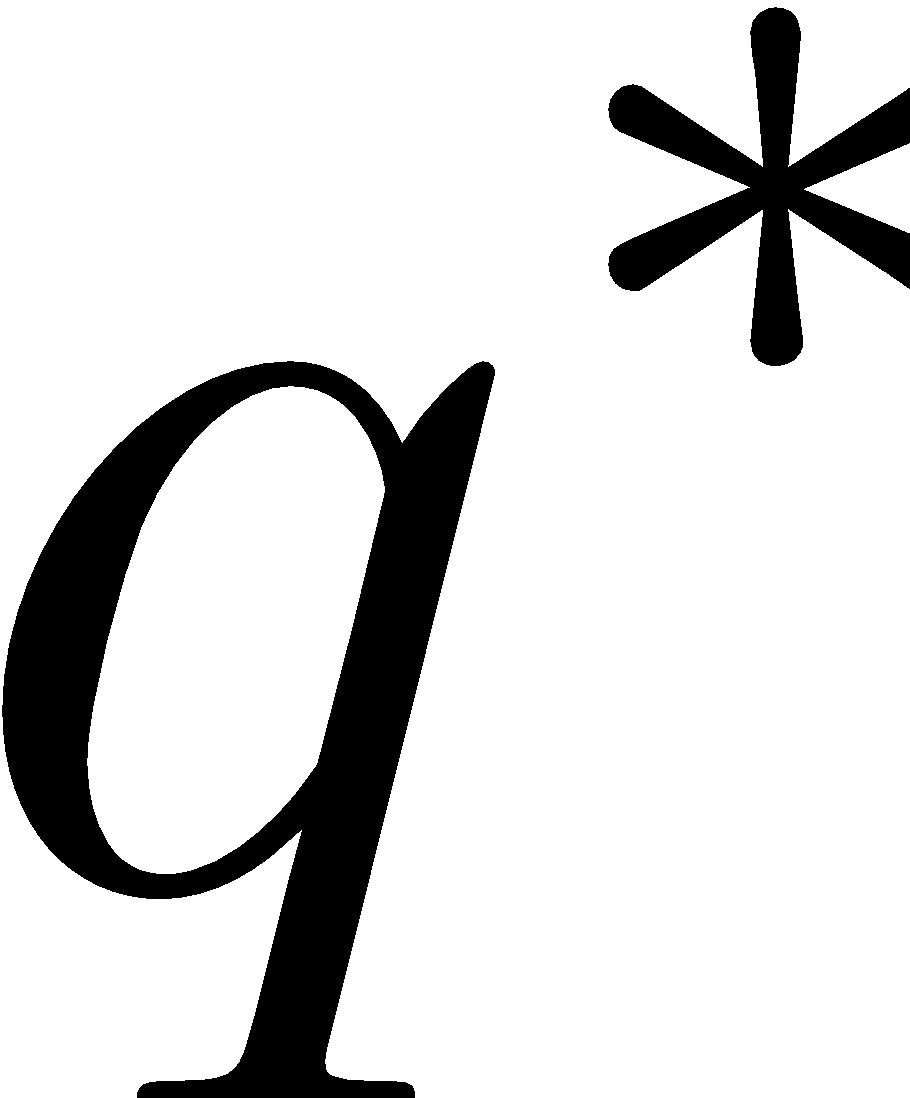 Variational Family Q
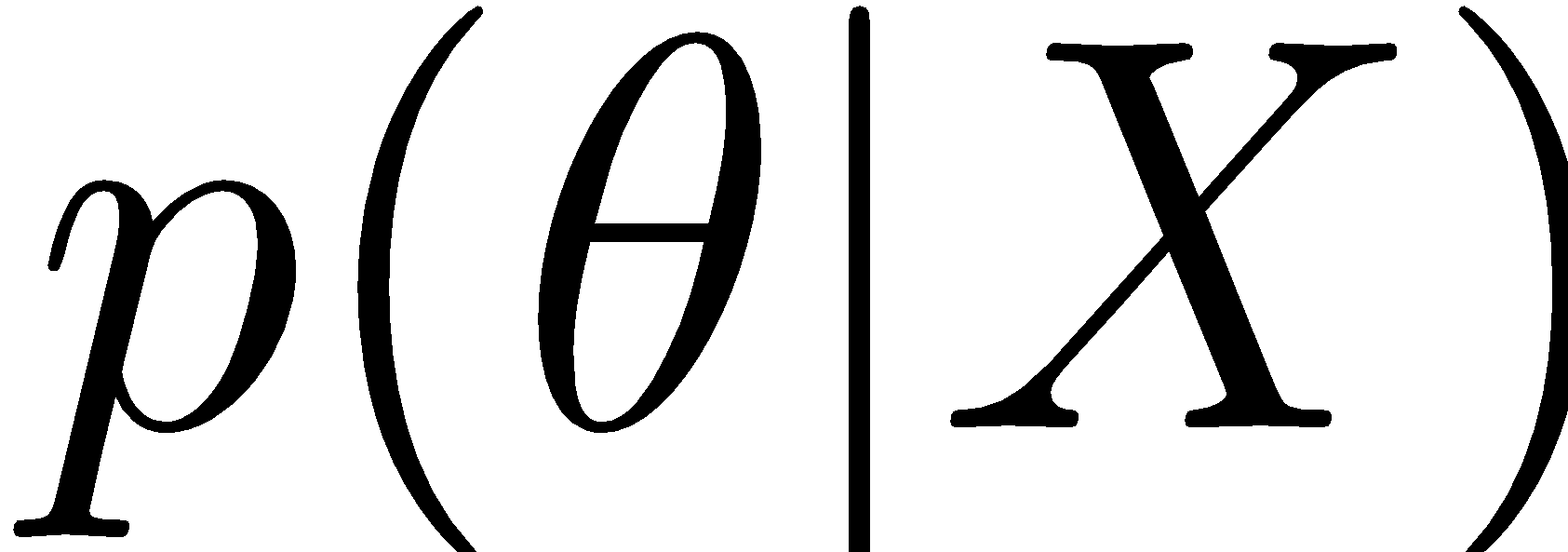 All probability distributions
Deterministic
Biased 
Local minima
Easy to assess convergence
Stochastic (sample error)
Unbiased
Hard to mix between modes
Hard to assess convergence
‹#›
[Speaker Notes: Properties – Variational Inference is inherently biased, MCMC is unbiased given infinite sampling time, etc.



Main Latex Equations:

q^* = \min_{q \in Q} \text{KL} [  q(\theta) || p(\theta| X)]
\mathbb{E}_{p(\theta|X)}[ f(\theta) ] \approx \frac{1}{T} \sum_{t=1}^{T} f(\theta_t) \\\text{~where~} \theta_t \sim p(\theta|X)]
MCMC
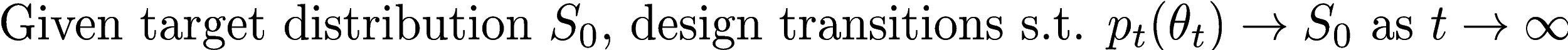 . . .
. . .
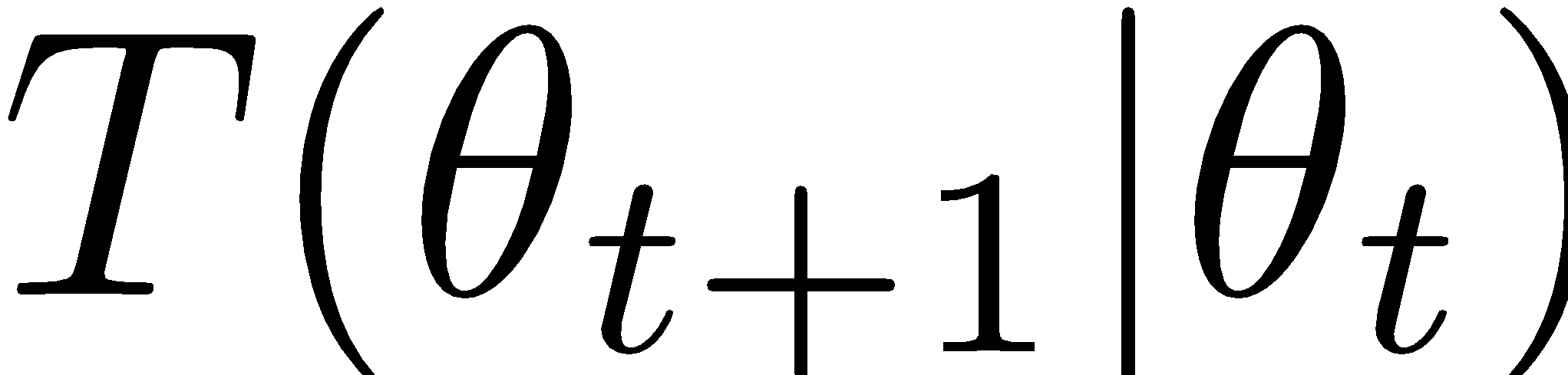 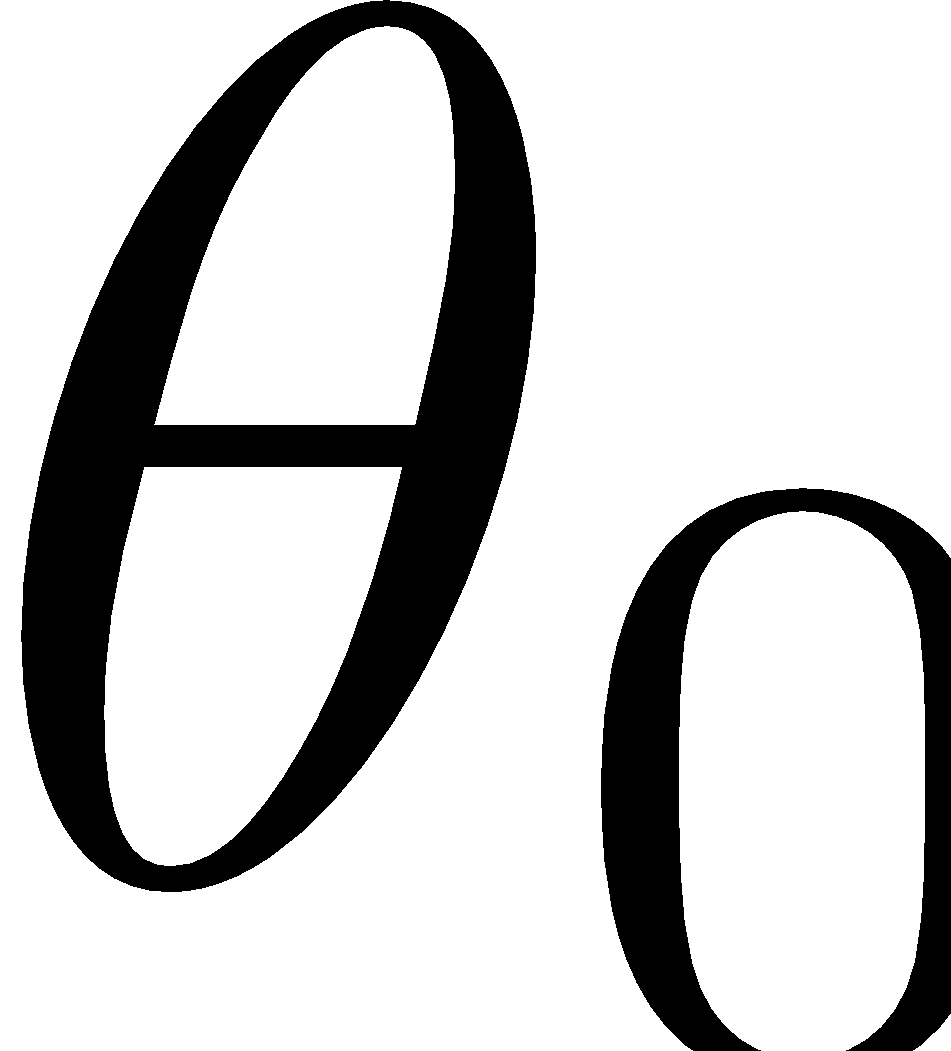 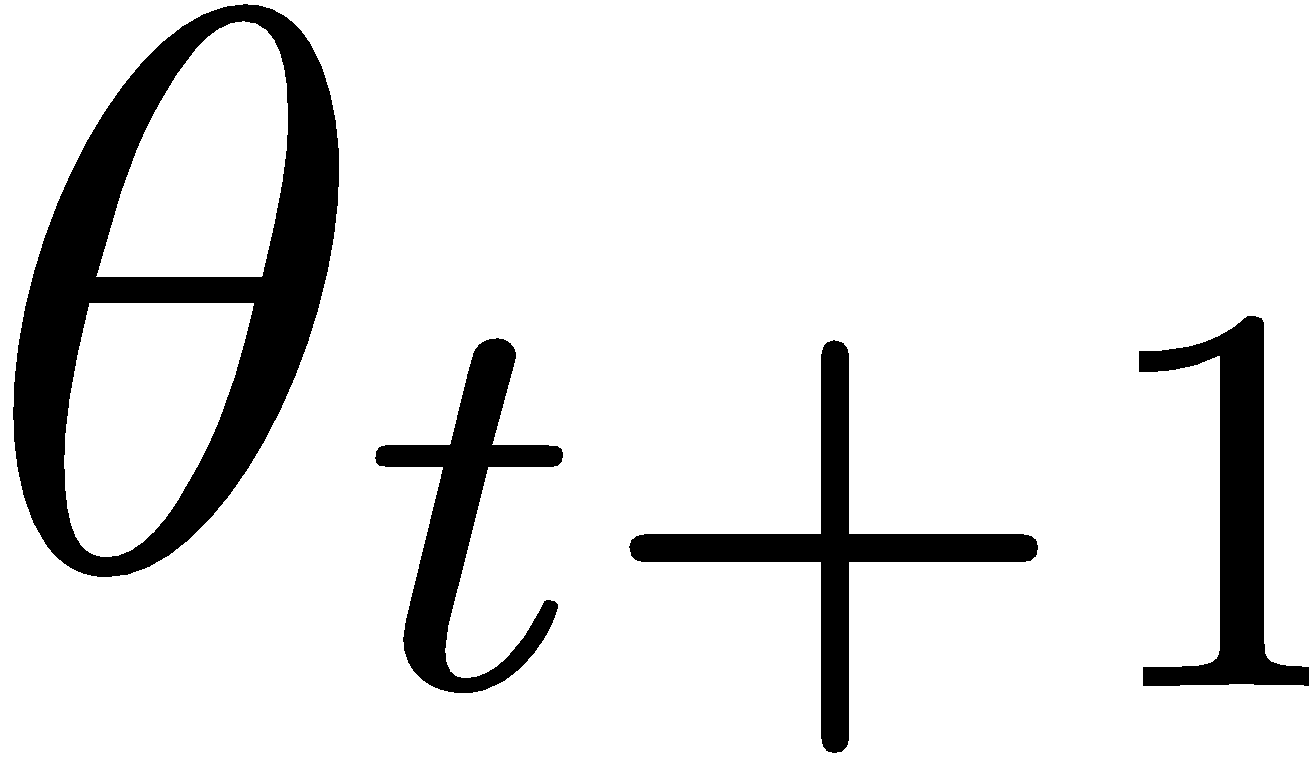 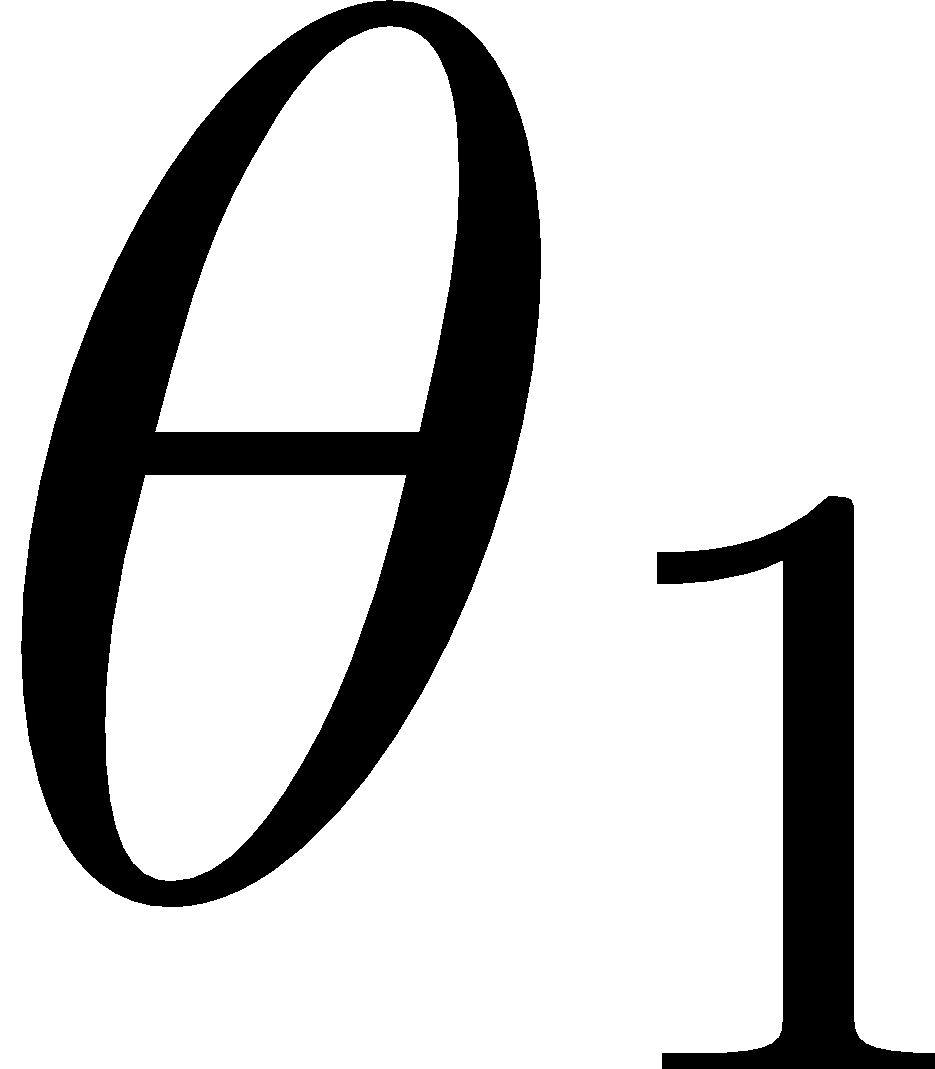 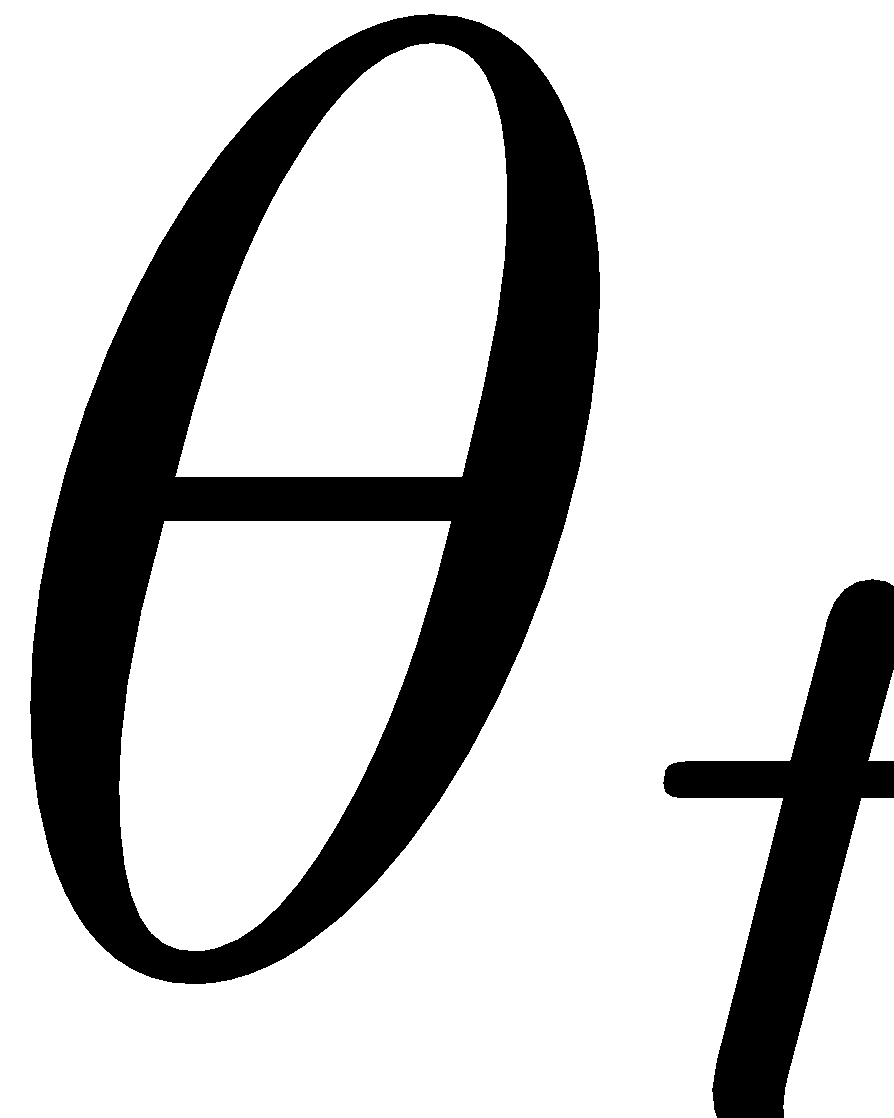 Burn-in ( Throw away)
Samples from S0
‹#›
[Speaker Notes: Is there too much information on this slide?

Latex:
Given target distribution $S_0$, design transitions s.t. $p_t(\theta_t) \to S_0$ as $t \to \infty$]
Stochastic Gradient Langevin Dynamics
W. & Teh. "Bayesian learning via stochastic gradient Langevin dynamics."
Gradient Ascent
Langevin Dynamics
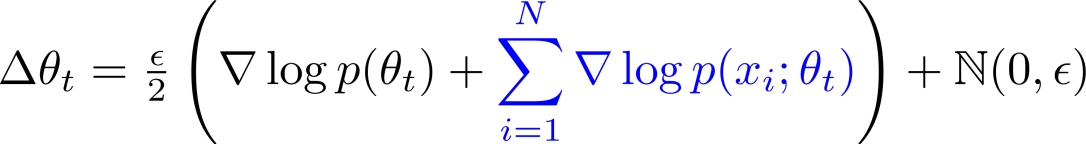 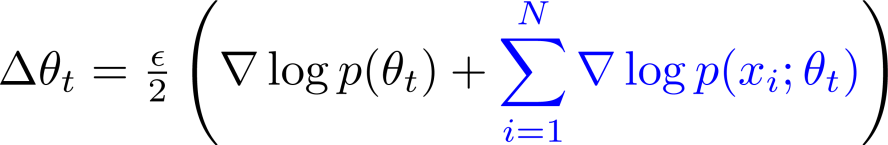 ↓
 Metropolis-Hastings Accept Step
Stochastic Gradient Langevin Dynamics
Stochastic Gradient Ascent
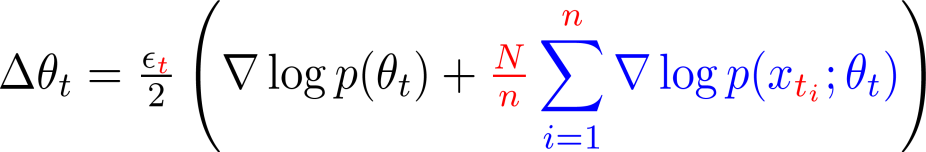 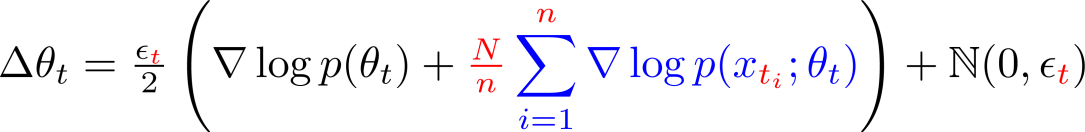 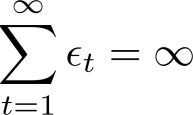 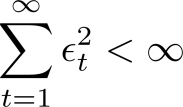 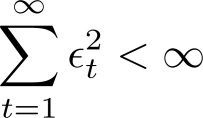 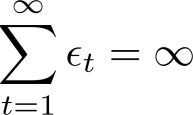 Metropolis-Hastings Accept Step
e.g.
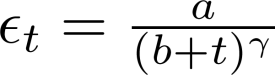 ‹#›
Stochastic Gradient MCMC
x
x
Q
x
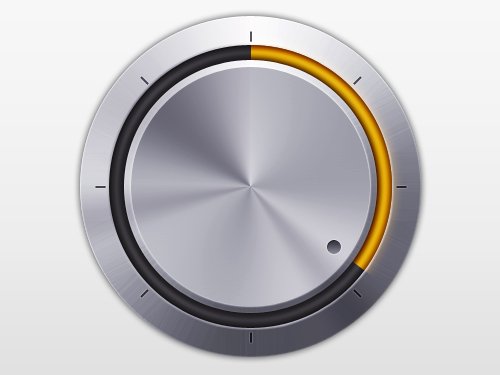 Low Variance
( Fast )
High Variance
( Slow )
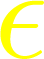 P
High Bias
Low Bias
P
x
x
x
x
x
x
x
x
x
x
x
x
x
x
x
x
Decreasing ϵ
x
x
x
x
x
x
x
x
x
x
x
x
x
x
x
‹#›
[Speaker Notes: \text{Use samples from~} \mathcal{S}_\epsilon \text{~(instead of~} \mathcal{S}_0 \text{)} \text{~to compute~} \langle f \rangle_{\mathcal{S}_0}]
Variational Bayesian Learning
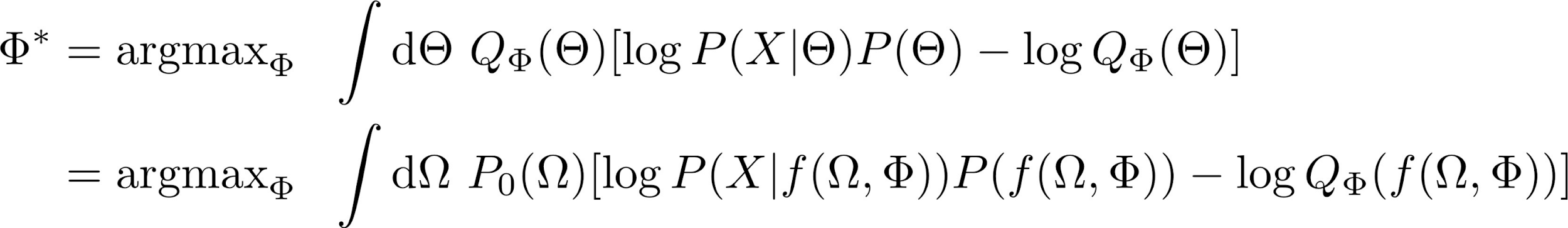 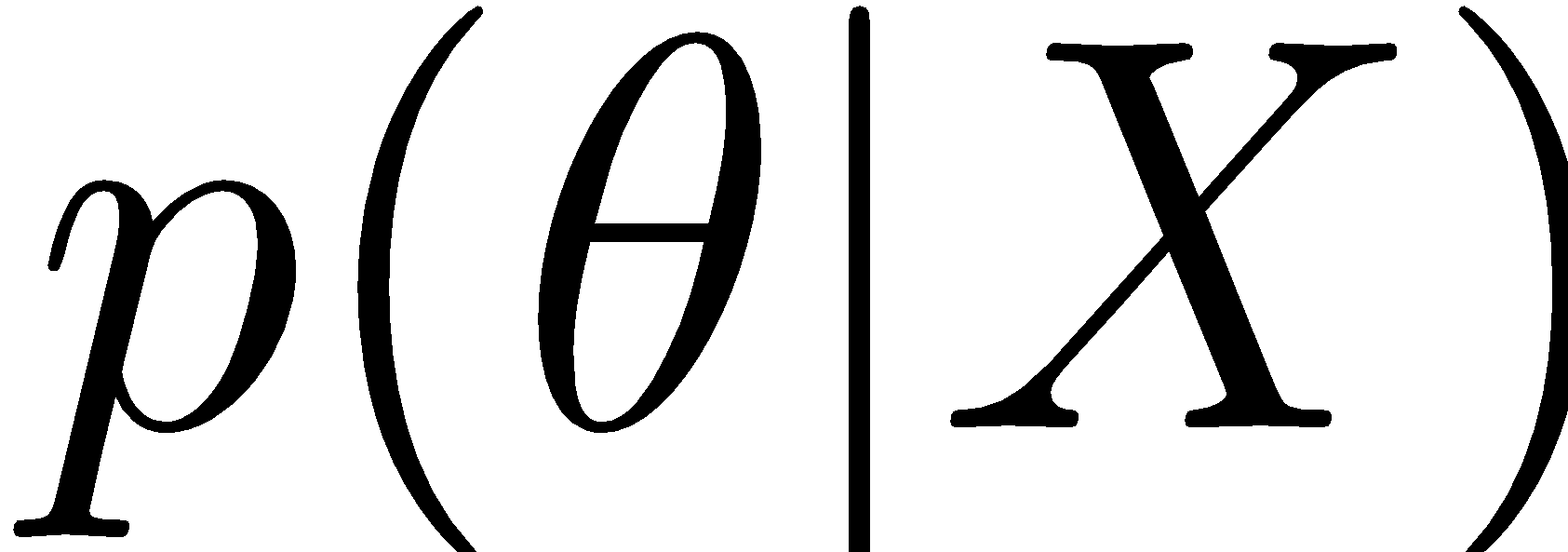 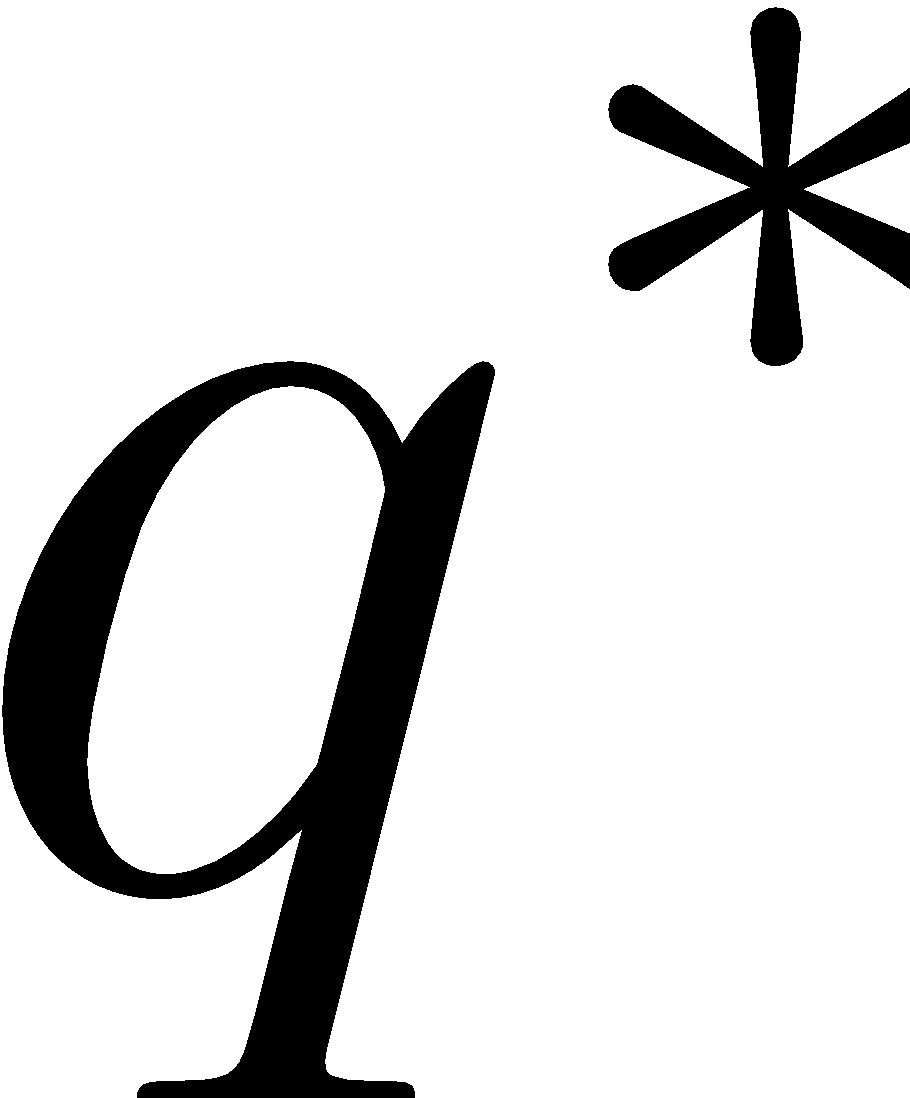 Variational Family Q
All probability distributions
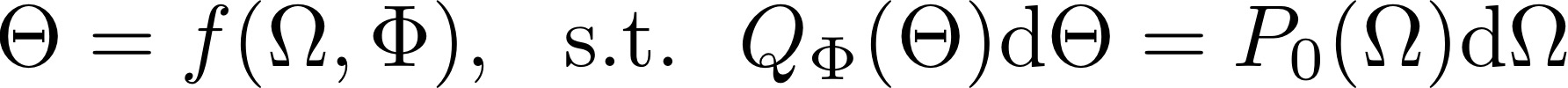 (“reparameterization trick”, Kingma & W. 2013)
‹#›
Energy Efficient Deep Learning
‹#›
Deep neural networks are energy hungry and growing fast
2025: N = 100T = 1014
1014
1012
2017: Extremely large neural networks (N = 137B)
1010
2013: Google/Y! 
(N=+/- 1B)
108
AI is being powered by the explosive growth of deep neural networks
2009: Hinton’s Deep Belief Net (+/- N=10M)
Energy consumption
106
104
1988: NetTalk
(+/- N=20K)
102
1943: First NN (+/- N=10)
100
1940
1950
1960
1970
1980
1990
2000
2010
2020
2030
Will we have reached the capacity of the human brain?
Energy efficiency of a brain is 100x better than current hardware
2025
[Speaker Notes: AI has brought tremendous new capabilities, but at an exponentially increasing energy concumption cost. We are seeing significant, but small, improvements in accuracy for very large increases in energy consumption.
The graph shows how deep neural networks are energy hungry and growing quickly. At our current trajectory, a neural network in 2025 will have 100 trillion weight parameters, which is similar to the capacity of the human brain, or at least the number of synapses in the brain.
Taking inspiration from human biology, the energy efficiency of a brain is 100x better than current hardware, so we know there are opportunities to do better in digital hardware.]
Value created by AI must exceed the cost to run the service
Economic feasibility per transaction may require cost as low as a micro-dollar (1/10,000th of a cent)
Broad economic viability requires energy efficient AI
[Speaker Notes: The large computation and energy cost of deep neural networks leads to two challenges: one of which we like to call the AI economic ceiling.
You can think of it as the value created by AI must exceed the energy cost to run the service (which is logical)
To put this in perspective, the economic feasibility of AI per transaction may require cost as low as a micro dollar (1/10,000th of a cent ). Some examples of this would be:
Personalized advertisements and recommendations. The limit a social network can spend on ranking your posts, providing a personalized advertisement, or a recommendation of what else you might like to buy is measured in micro-dollars (Google, Facebook, Twitter, Amazon) 
Smart security monitoring based on image and sound recognition – these can be 24/7 use cases
And for large-scale situations smart cities and factories, the efficiencies brought by AI must be worth the cost.
The point is that broad economic viability requires energy efficient AI]
The AI power and thermal ceiling
The challenge of AI workloads
Constrained mobile environment
Very compute intensive
Complex concurrencies
Real-time
Always-on
Must be thermally efficient for sleek, ultra-light designs
Requires long battery life for all-day use
Storage/memory bandwidth limitations
‹#›
[Speaker Notes: The second challenge is what we like to refer to as the AI power and thermal ceiling.
To make our vision of intelligent devices possible, we also knew that deep learning-based solutions will need to run on the device — whether a smartphone, car, robot, drone, machine, or other thing
Power and thermal efficiency are essential for on-device AI, but it is a big challenge since the AI workloads are compute intensive and must work in a power- and thermally-constrained environment depending on the form factor.
The AI workloads are compute intensive, have large neural network models, have complex concurrencies, are often real-time, and some you want to be running all the time.
Many mobile form factors:
Must be thermally efficient for sleek, ultra-light designs
Require long battery life
Have storage and memory bandwidth limitations]
“AI algorithms will be measured by the amount of intelligence they provide per kilowatthour.”
[Speaker Notes: We predict that there will be a new benchmark or metric
Soon, AI algorithms will be measured by the amount of intelligence they provide per watt hour]
The Local Reparameterization Trick
Kingma, Salimans, and W. "Variational dropout and the local reparameterization trick”
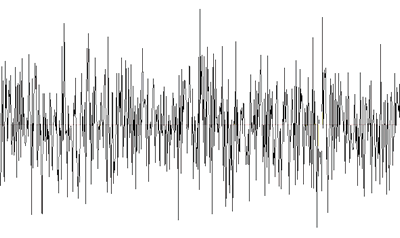 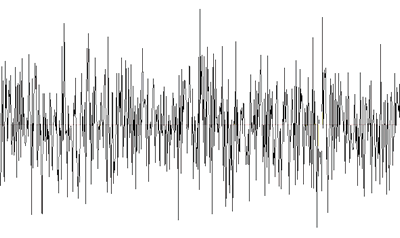 Introduce noise to weights
Noise propagates to activations
Parts
Objects
Edges
Pixels
Output
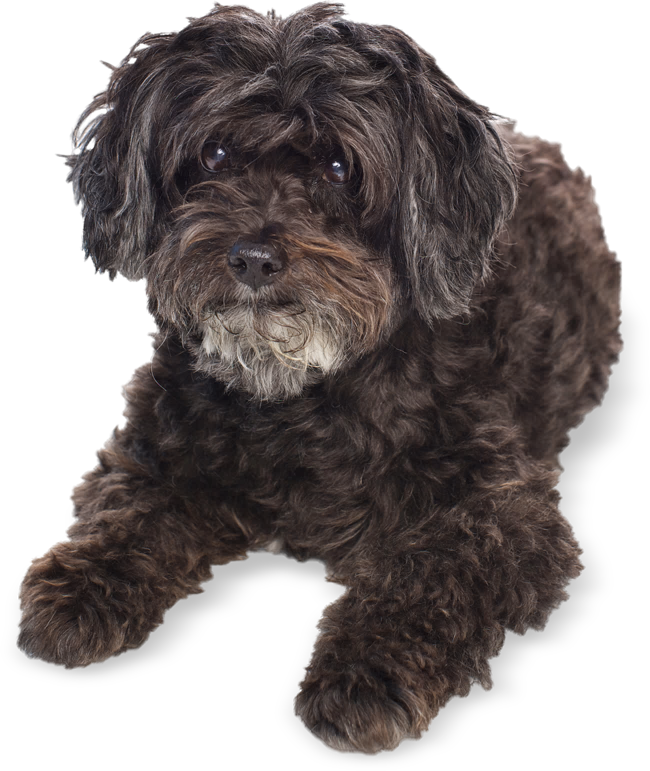 Dog?
Cat?
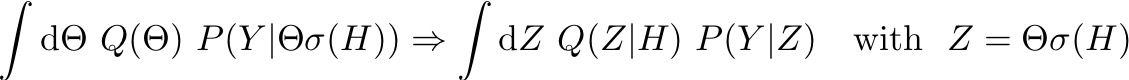 ‹#›
[Speaker Notes: Bayesian deep learning is a key focus area for us and addresses many of these deep learning challenges
Bayesian deep learning is stochastic, meaning that we add noise or random values to the weights of the neural network 
[click]
In the diagram, the added noise is visualized as the shaking of each weight parameter. The shaking weights propagates noise to the activation nodes. 
[click]
This noise is a good thing and is actually inspired by how the brain works. One benefit of this Bayesian deep learning is compression and quantization, which is the focus of this talk.  Compression and quantization
Reduce complexity of neural network model
Reduce bit-width of parameters and activations
Save power and improve efficiency]
Posterior P(W|X,Y)—distribution after data
Initial weight values
Prior P(W)—distribution before data (X)
w1
Apply Bayesiandeep-learning to model compression
Quantize weights:Use lower precision (bit-width)
Prune activations:Reduce number of activation nodes
w1 is pinned down
Introduce noise to parameters
w2
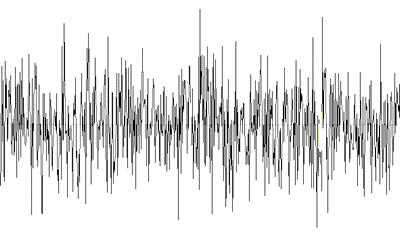 w2 is still highly uncertain
Quantize weights(or even remove)
Parts
Objects
Edges
w1
Pixels
w2
Output (Y)
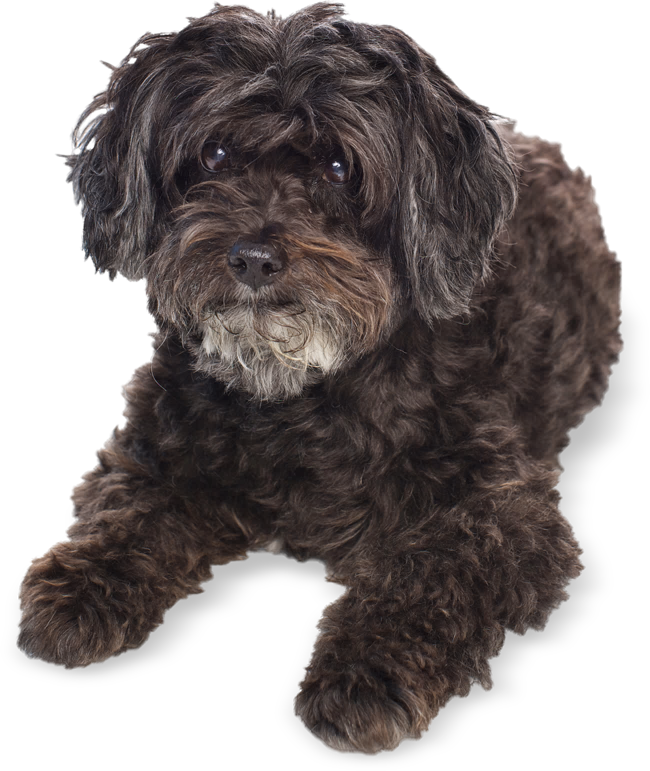 Dog
Cat
X
Add data (X)
Prune activations(similar method asquantization)
[Speaker Notes: Let’s walk through a simple example to provide intuition about how Bayesian deep learning can be applied to shrink the model.
There is an individual weight value for each line of the neural network, all part of a matrix W. Let’s consider just 2 of the weights, w1 and w2.
There are initial weight values for w1 and w2 at the gray dot.
[CLICK]
We then introduce noise to the parameters, which gives us multiple potential points for w1 and w2, the green points, that make up the distribution before data.
[CLICK]
We then add data, which gives us the posterior distribution after data. The green dots have all shifted to the blue distribution.
[CLICK]
You’ll notice that w1 is pinned down and confined to a very narrow range, making it certain. However, w2 is highly uncertain, which means that it is not very useful
[CLICK}
This means that we can either quantize the weights (represent them with less bits) or completely remove the weight.
{CLICK]
In a similar method as quantizing a weight, which I won’t get into now, you can also prune entire activation nodes.
The point of all this is that we are shrinking the model, so that we need to do less work on each inference, which ultimately saves power.]
Some Recent Methods based on Probabilistic Deep Learning
‹#›
Bayesian Compression
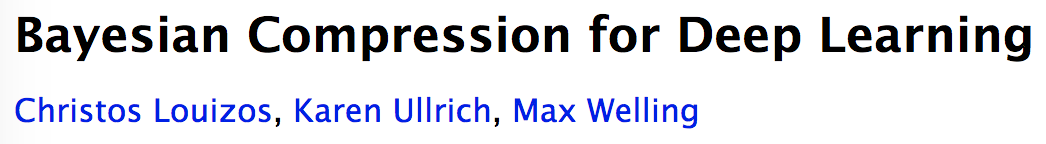 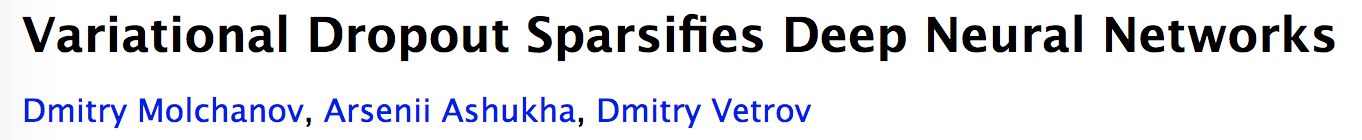 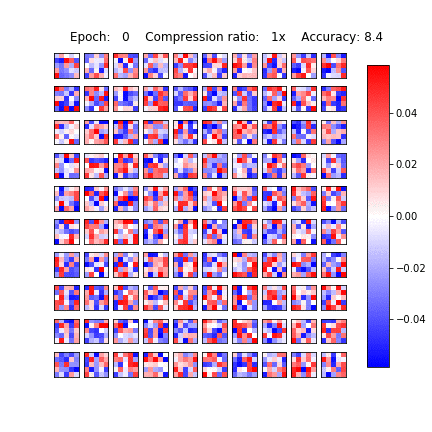 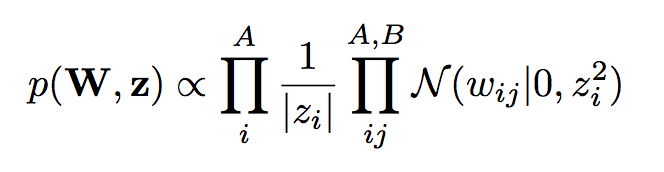 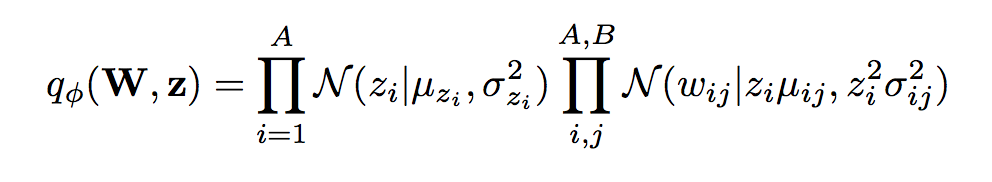 CNN filters
(dropout posterior)
Animation: Molchanov, D., Ashukha, A. and Vetrov, D.
‹#›
Bayesian Compression
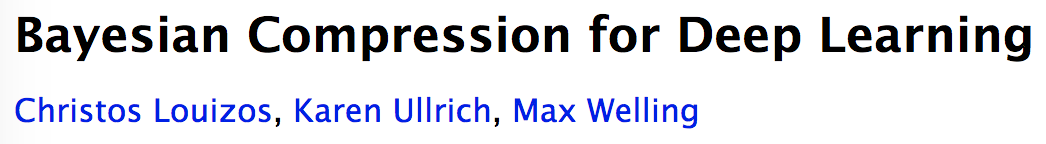 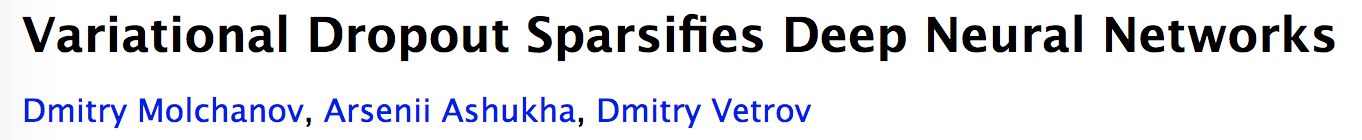 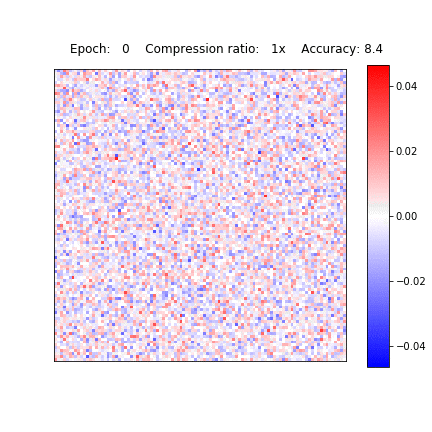 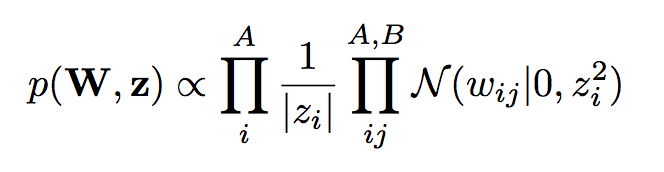 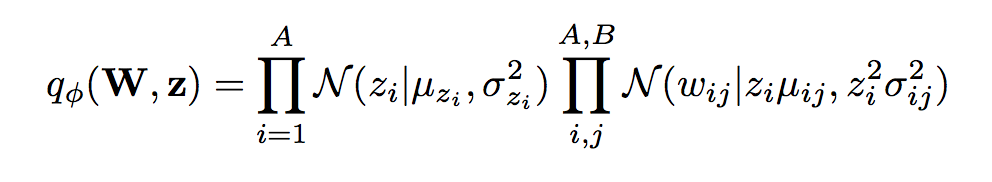 Fully connected layer
(dropout posterior)
Animation: Molchanov, D., Ashukha, A. and Vetrov, D.
‹#›
Network Pruning
“Learning Sparse Neural Networks through L0 Regularization”, 2018, Louizos, W. & Kingma
AMLAB & OpenAI
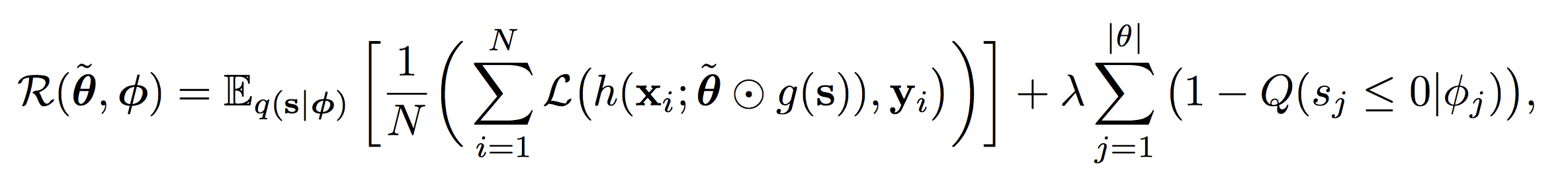 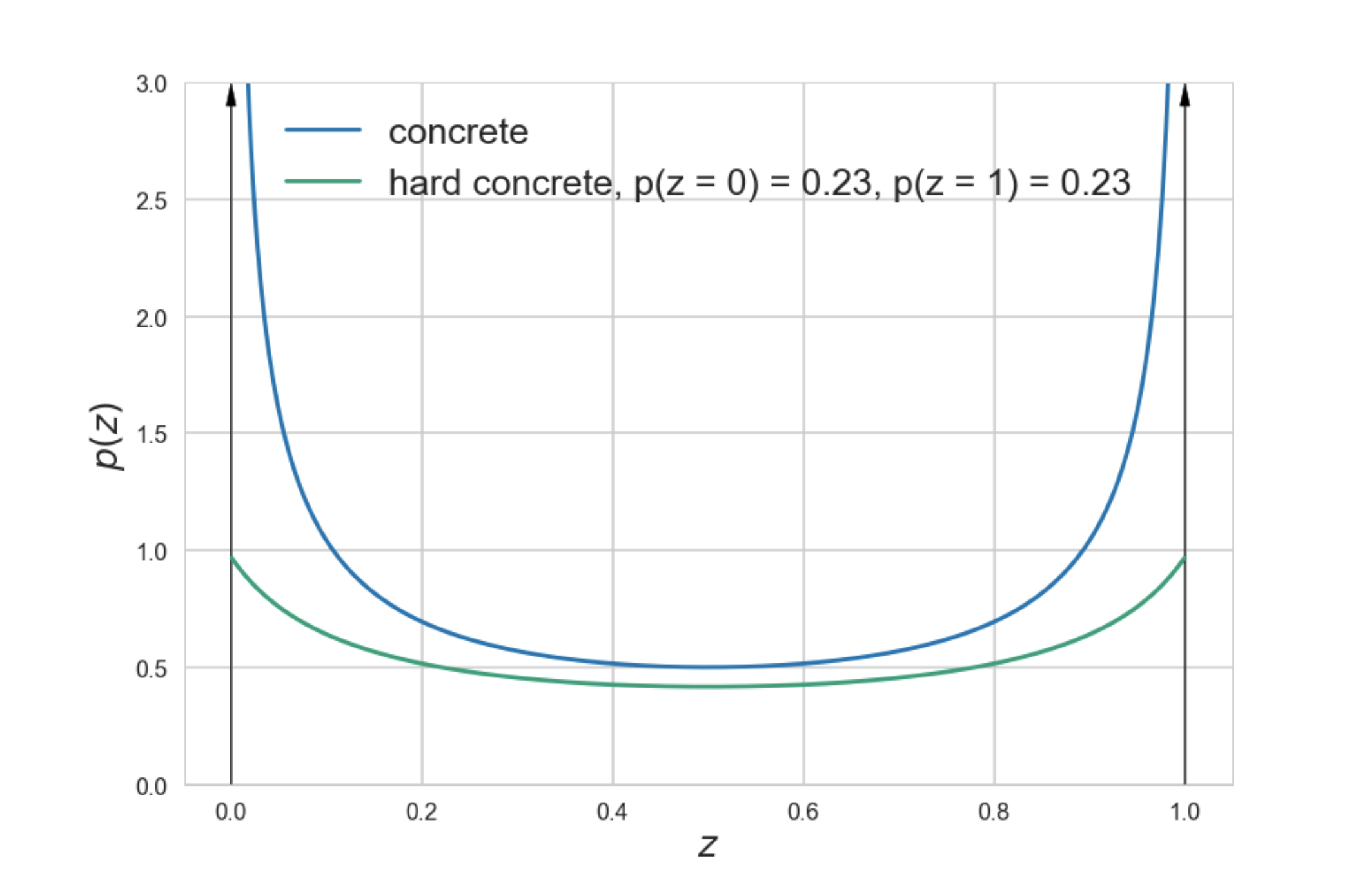 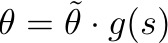 g() restricts ’s’ to domain [0,1]
Probability for g(s) so be non-zero
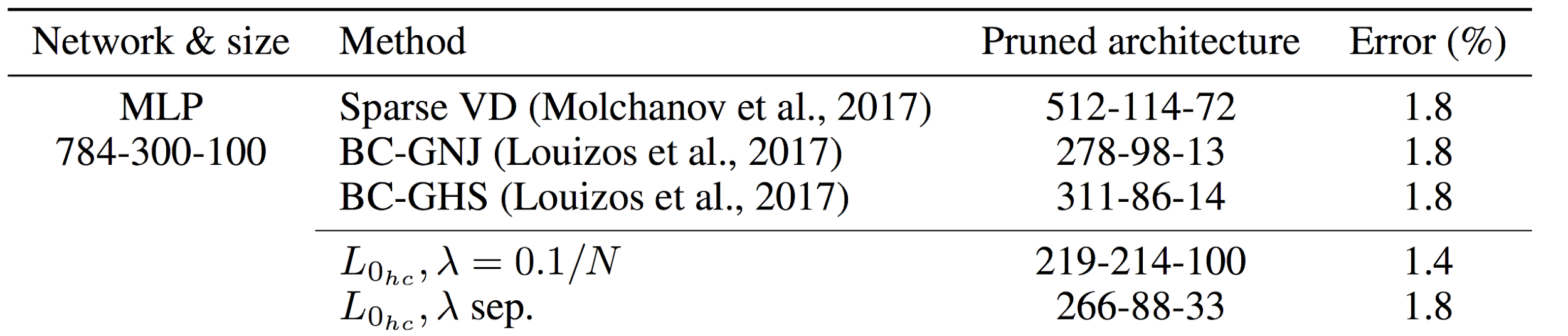 ‹#›
Probabilistic Binary Networks
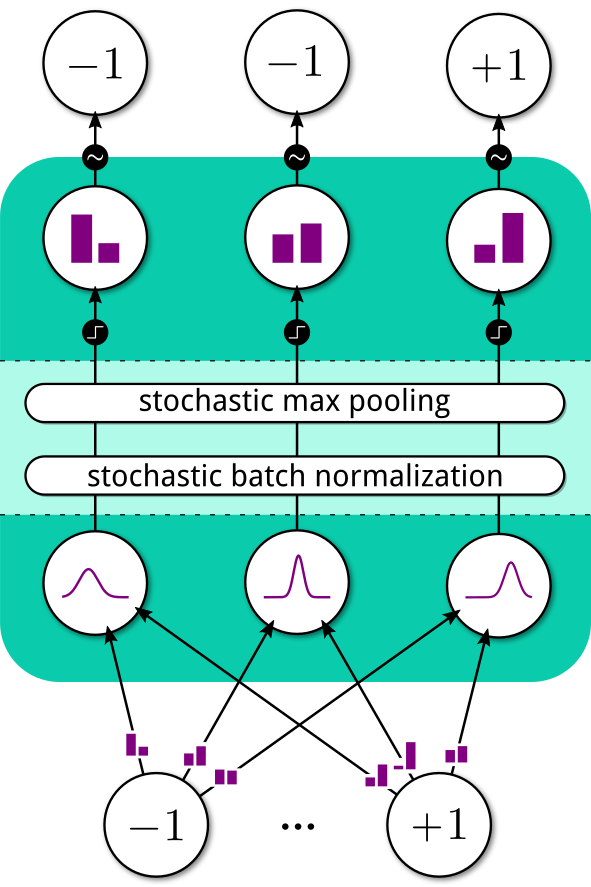 Discrete activations
Sample
“Probabilistic Binary Neural Networks”, 2018, Peters & W. 
(Bosch-UvA Delta Lab)
Binomial distributed activations
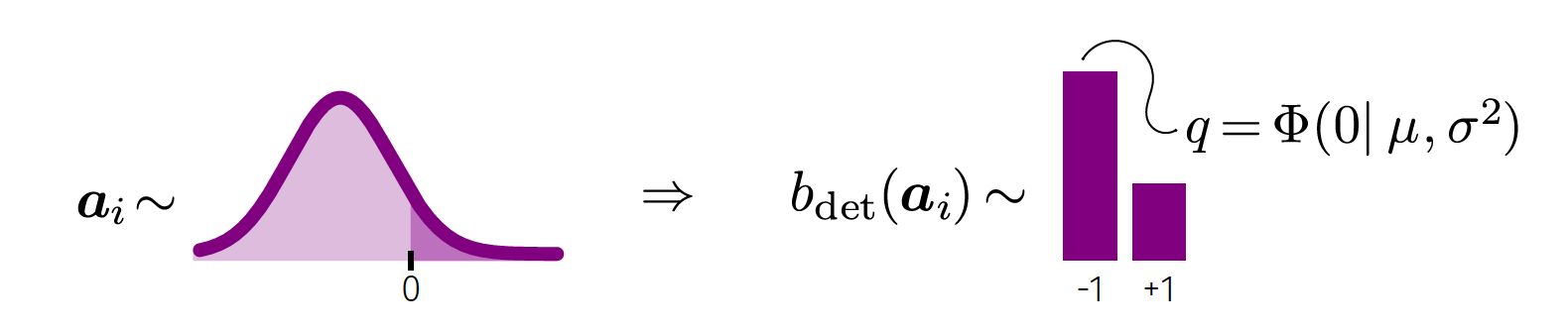 Thresholding
Probabilistic versions of BN & MP
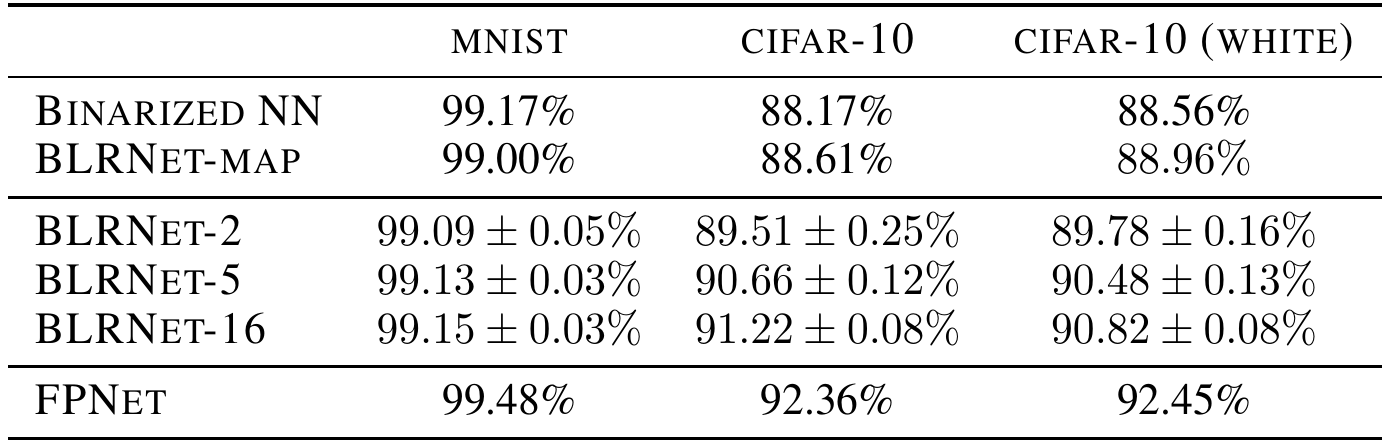 Gaussian pre-activations
Binomial distributed binary weights
Binary activations
‹#›
Differentiable Quantization
“Differentiable Neural Network Quantization”, 2018, Louizos, Reisser, Blankevoort, W.
(Qualcomm AI Research & QUVA)
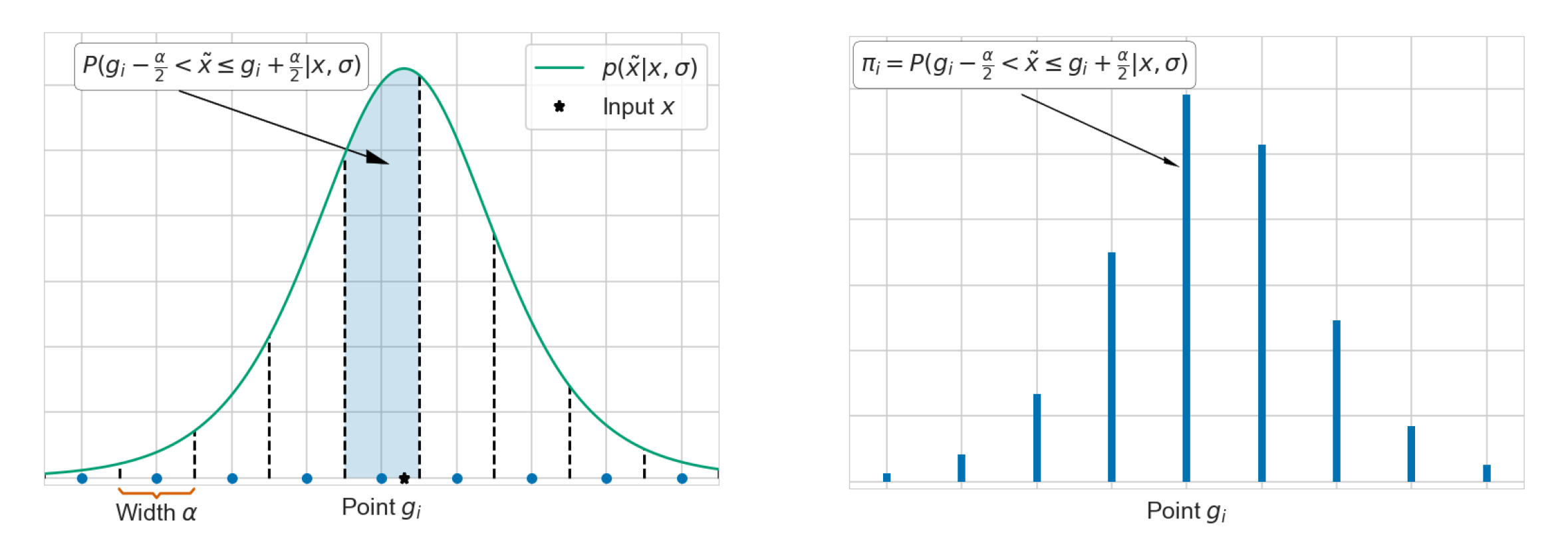 Define differentiable distribution over grid points
Use Gumbel-Softmax to samplegridpoint
Backprop to learn weights, grid-values
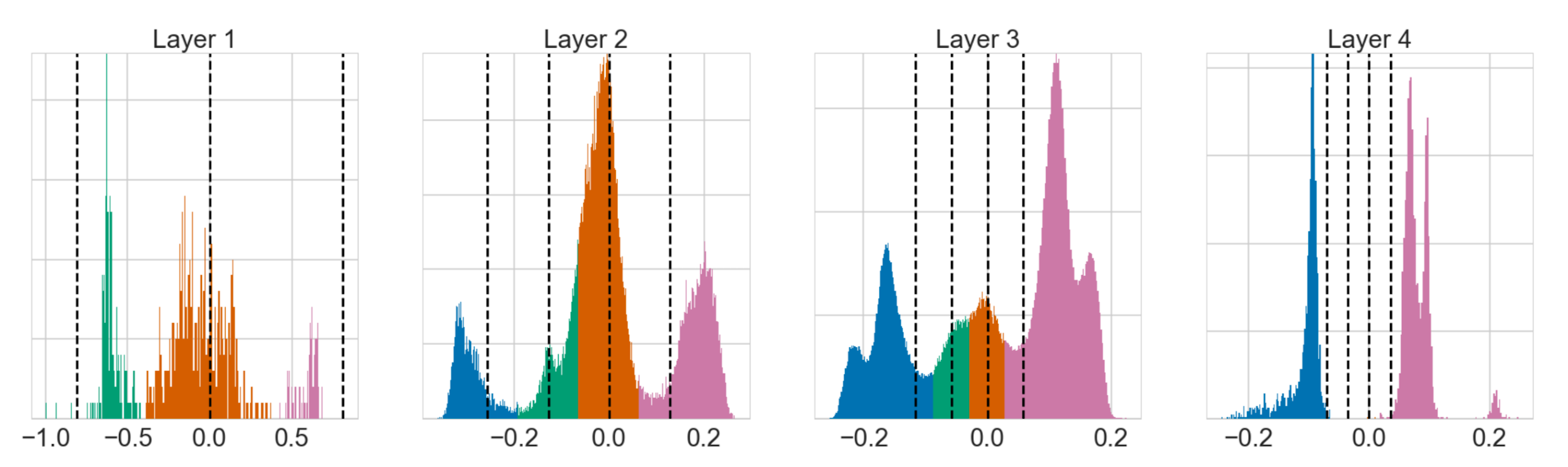 ‹#›
Spiking Neural Networks
O’ Connor, Gavves & W., 2018, “Temporally Efficient Deep Learning with Spikes”
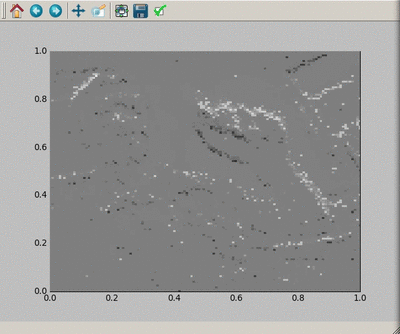 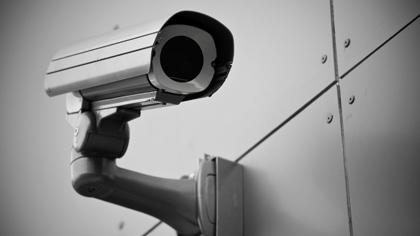 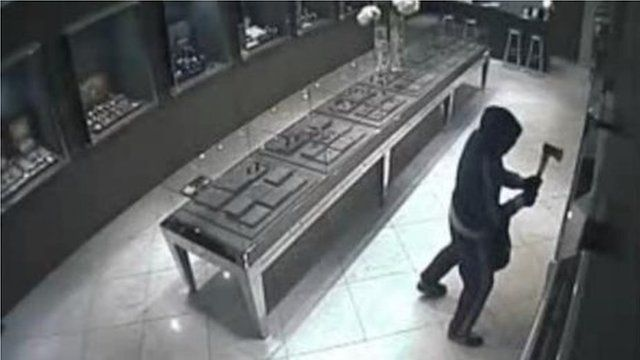 99.9% of the time the image doesn’t change.
We only want to process/analyze changes
https://studywolf.wordpress.com/tag/spiking-camera/
(Jorg Conradt)
‹#›
Spiking Neural Networks
O’ Connor, Gavves & W., 2018, “Temporally Efficient Deep Learning with Spikes”
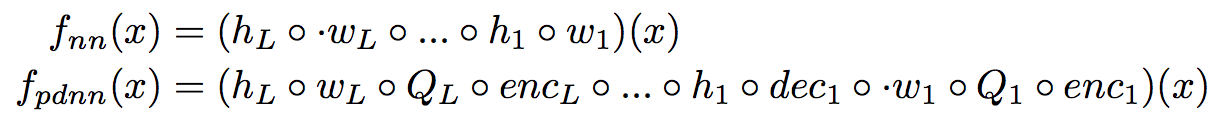 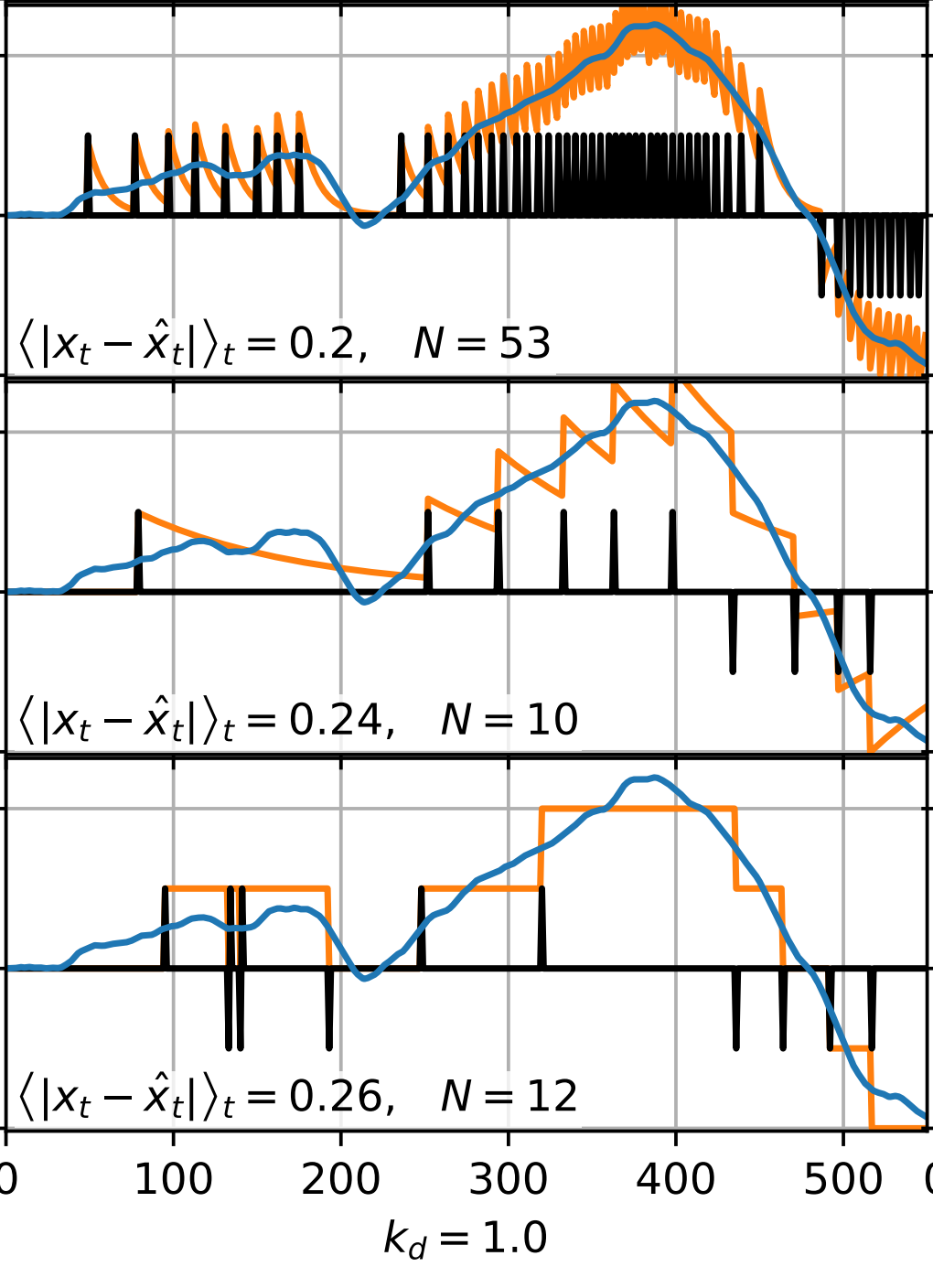 signal
Linear combination of current signal and difference with previous 
signal
Invert the encoder
Kp = 0.1
approximated signal
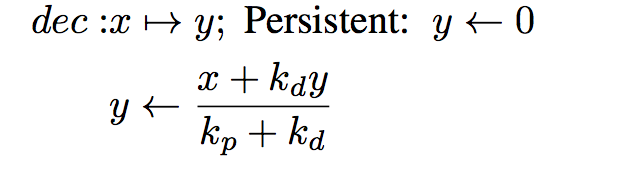 Spiking signal
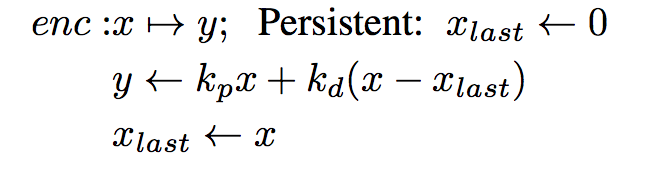 Kp > 0 needed for stable backpropagation
Send a ”spike” when sufficient
signal has accumulated.
= sigma-delta modulation / herding
Kp = 0.01
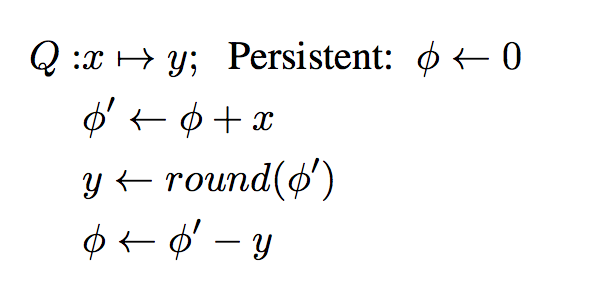 Kp = 0
‹#›
EpilogueDiscussion and Conclusions
‹#›
The Ultimate Question of Life, the Universe, and Everything
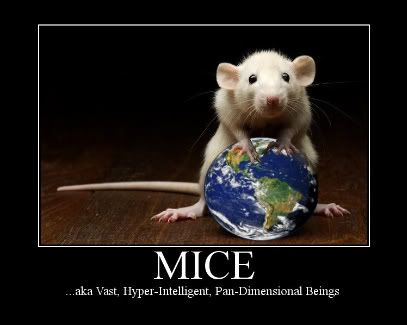 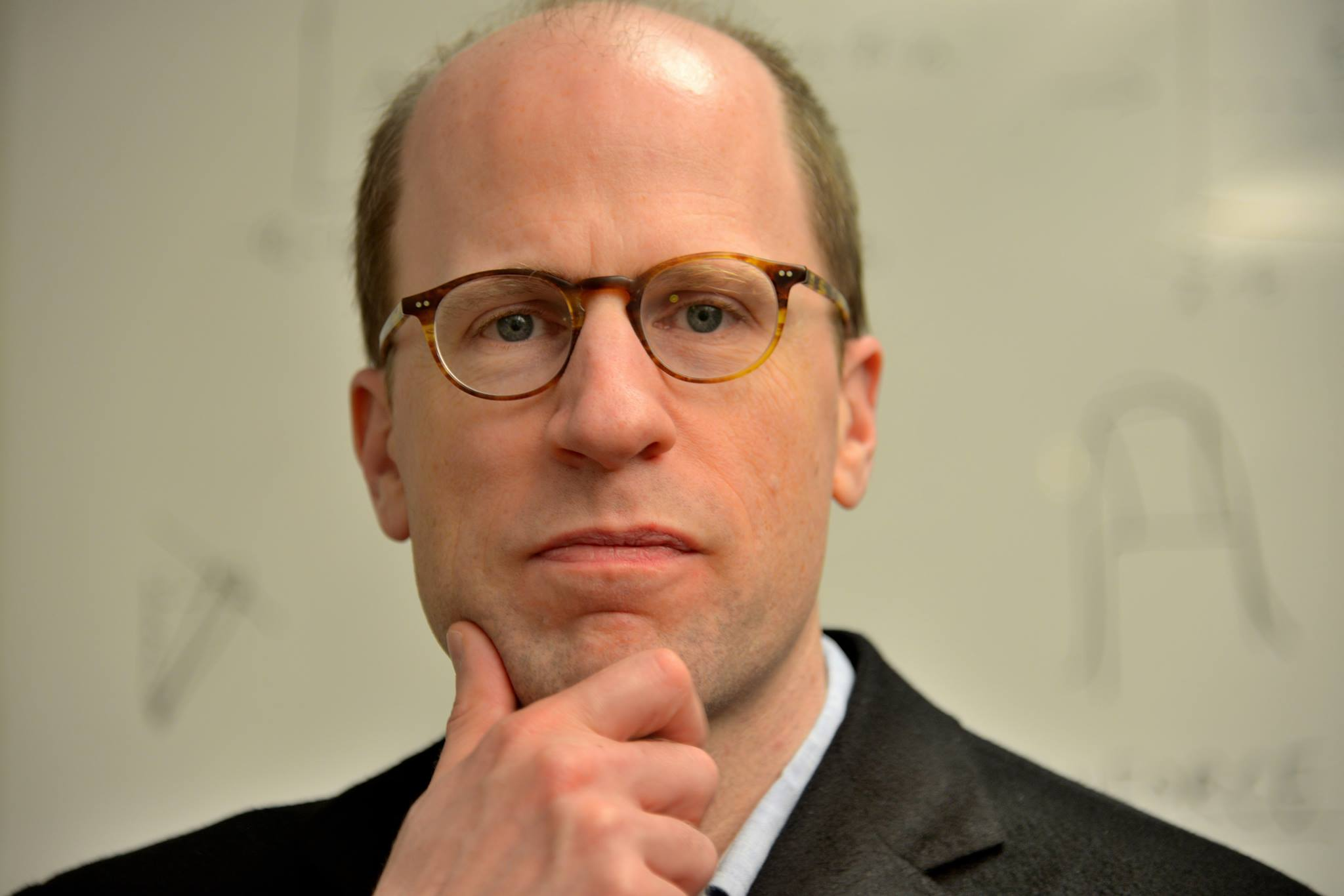 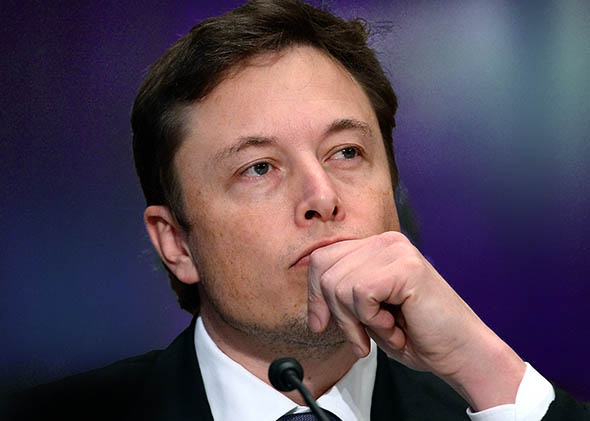 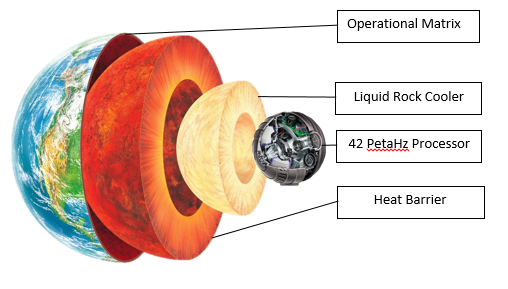 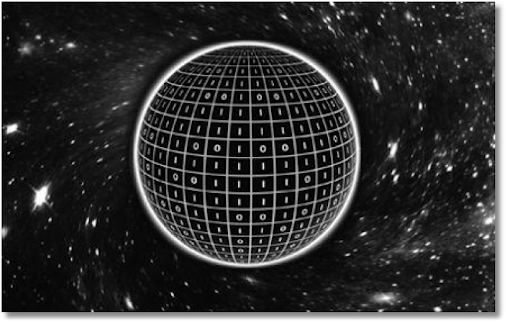 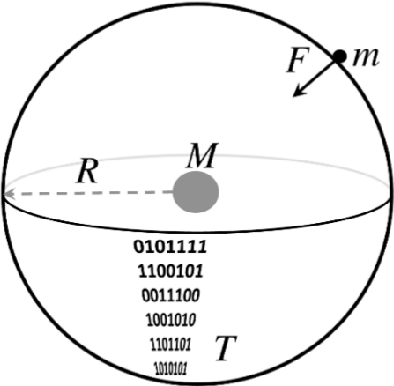 From: The Hitchhiker’s Guide to the Galaxy
Black holes are made of bits
Gravity is entropy maximization
‹#›
Entropy can improve computational efficiency
Helmholtz:
F=E-H
Free Energy
Physics
Hinton:
Variational Bayes
Jaynes:
Entropy is ignorance
Rissanen:
MDL
Modeling
‹#›
Bayesian deep learning provides broad benefits
A powerful tool to address a variety of deep learning challenges
Compression and quantization
Quantize parameters and activations, prune model components
Regularization and generalization
Avoid overfitting data; choose the simplest model to explain observations (Occam’s razor)
Confidence estimation
Generate the confidence intervals of the predictions
Privacy/adversarial robustness
Avoid storing personal information in parameters, be less sensitive to adversarial attacks
[Speaker Notes: Bayesian deep learning provides more benefits than just compression and quantization. I do not have time to cover the rest of these in detail, but they are all very valuable.
Regularization and generalization
Avoid overfitting data; choose the simplest model to explain observations (Occam’s razor) 
Aggregate predictions from different models weighted by their explanatory power (Bayes)
Confidence estimate
Generate the probability distribution of the predictions.
Improve trust in model prediction by knowing when it is highly confident or uncertain.
Privacy and adversarial robustness
Learn robustly without personal data being shared.
Be less sensitive to small adversarial changes to the input.]
Think Deep, Think Free
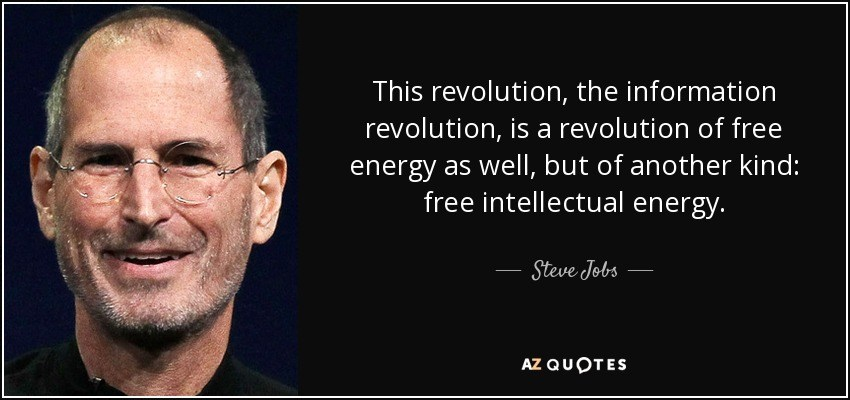 ‹#›
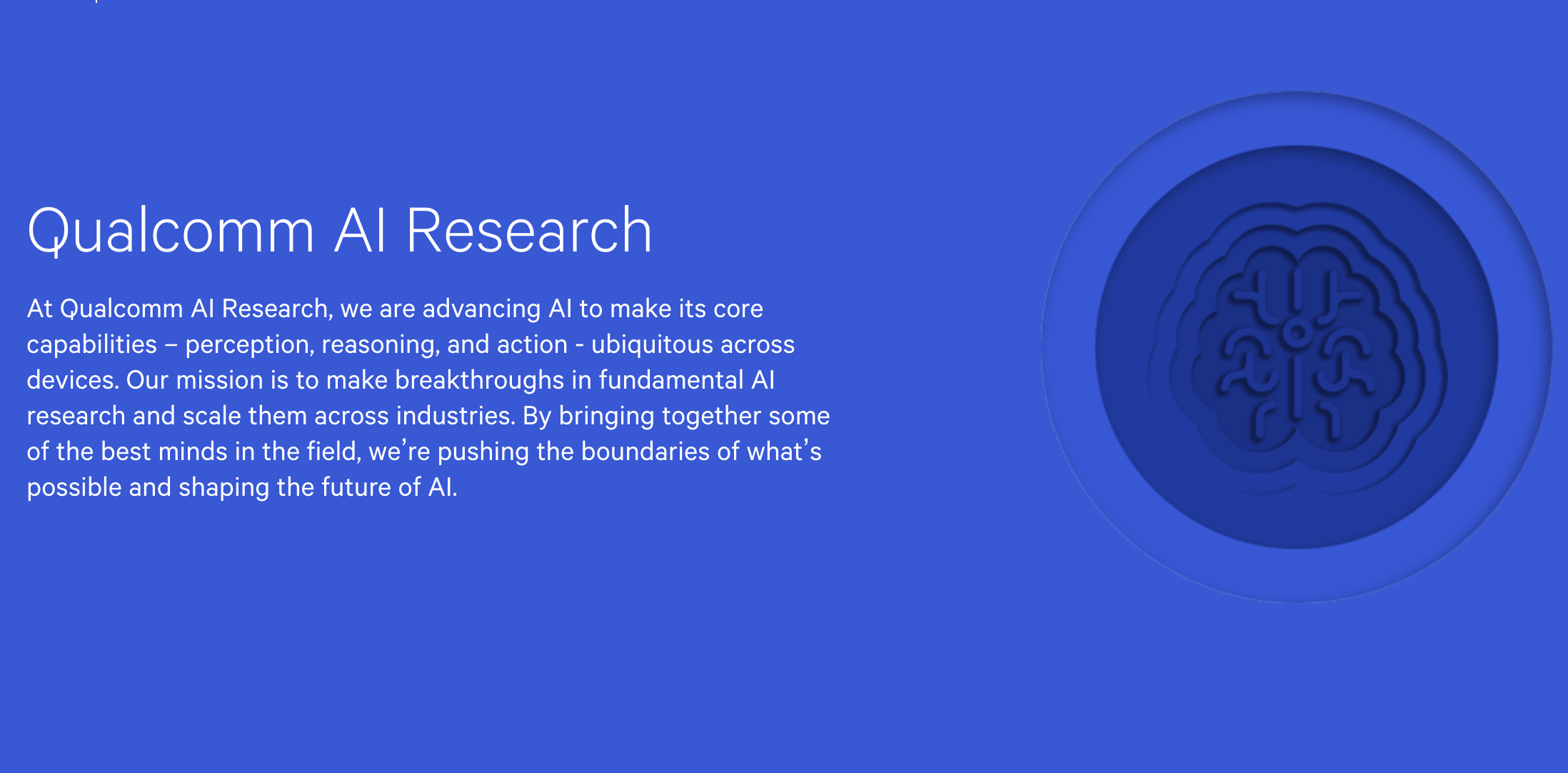 ‹#›
(Yes, we are hiring)
Full Professor Machine Learning AMLAB
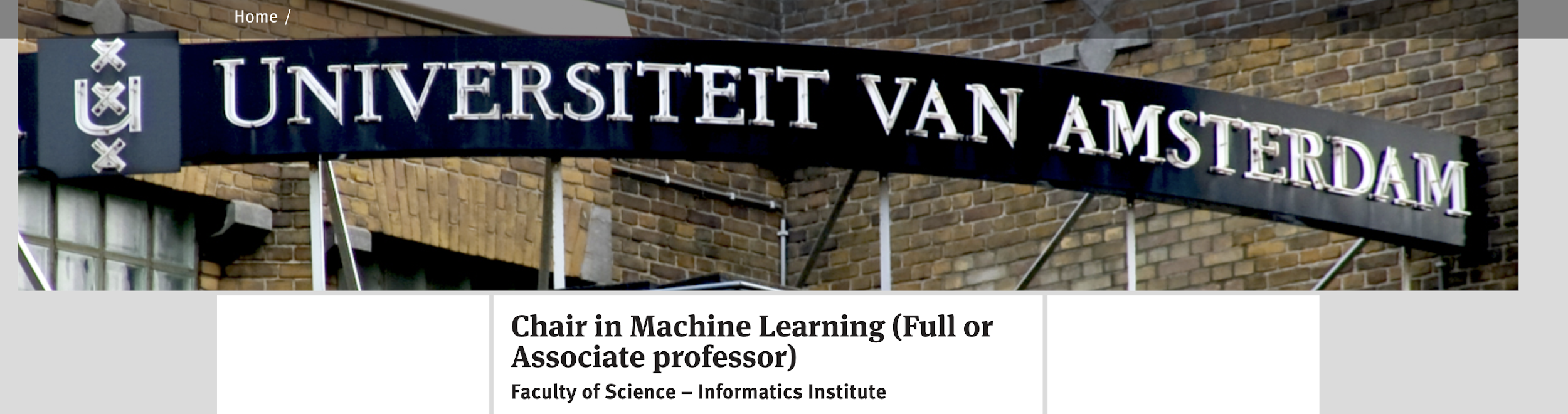 ‹#›
http://www.uva.nl/en/content/vacancies/2018/07/18-393-chair-in-machine-learning-full-or-associate-professor.html
This is Slide 42, (42 points Calibri Light) (the answer to the Ultimate Question of Life, the Universe and Everything)
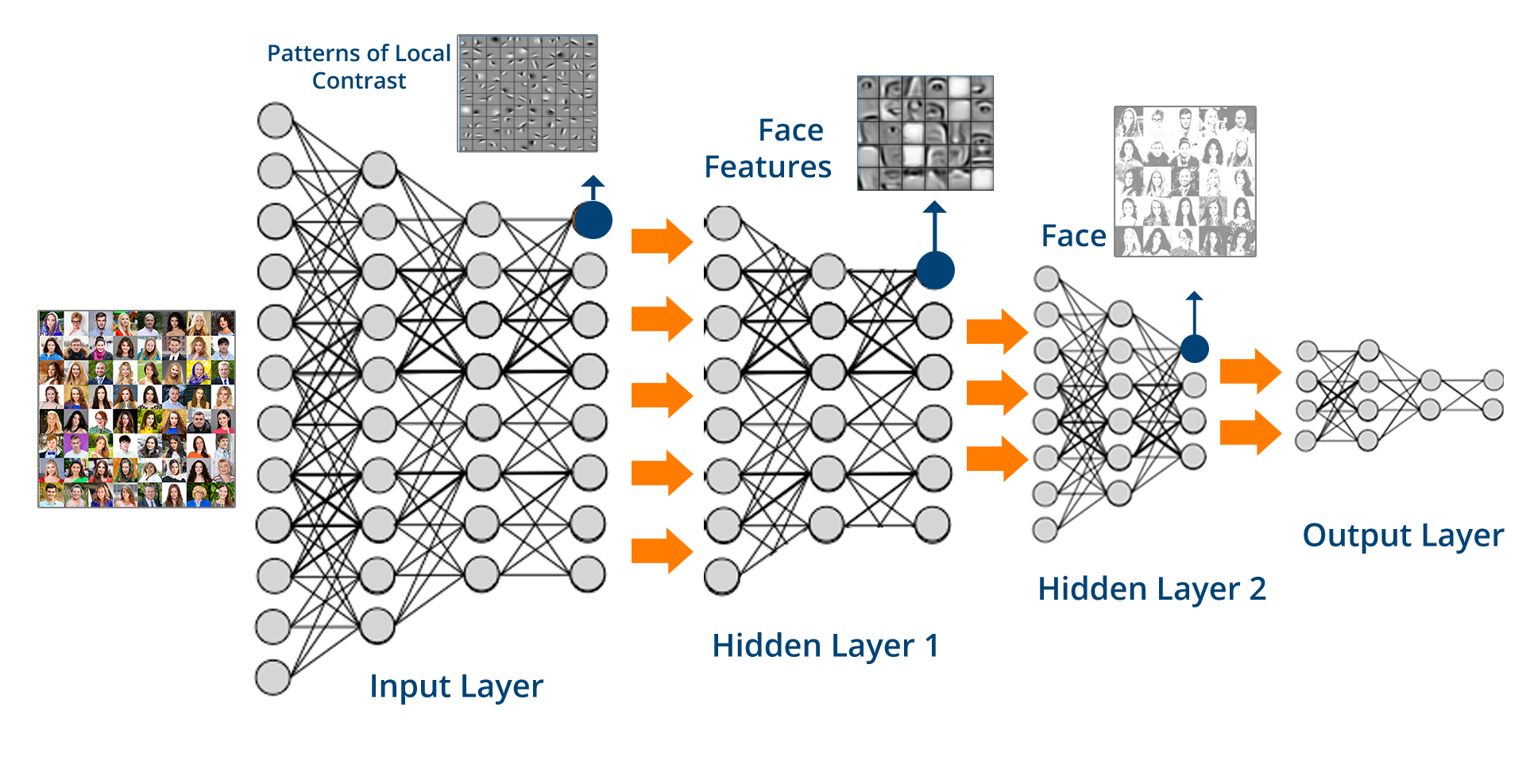 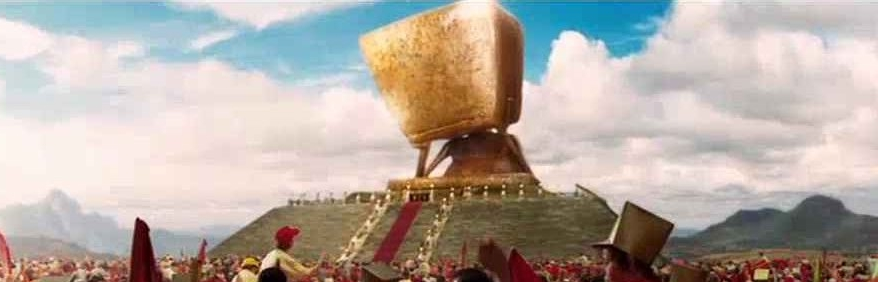 Questions?
(the answer is 42)
“Deep Thought”
‹#›